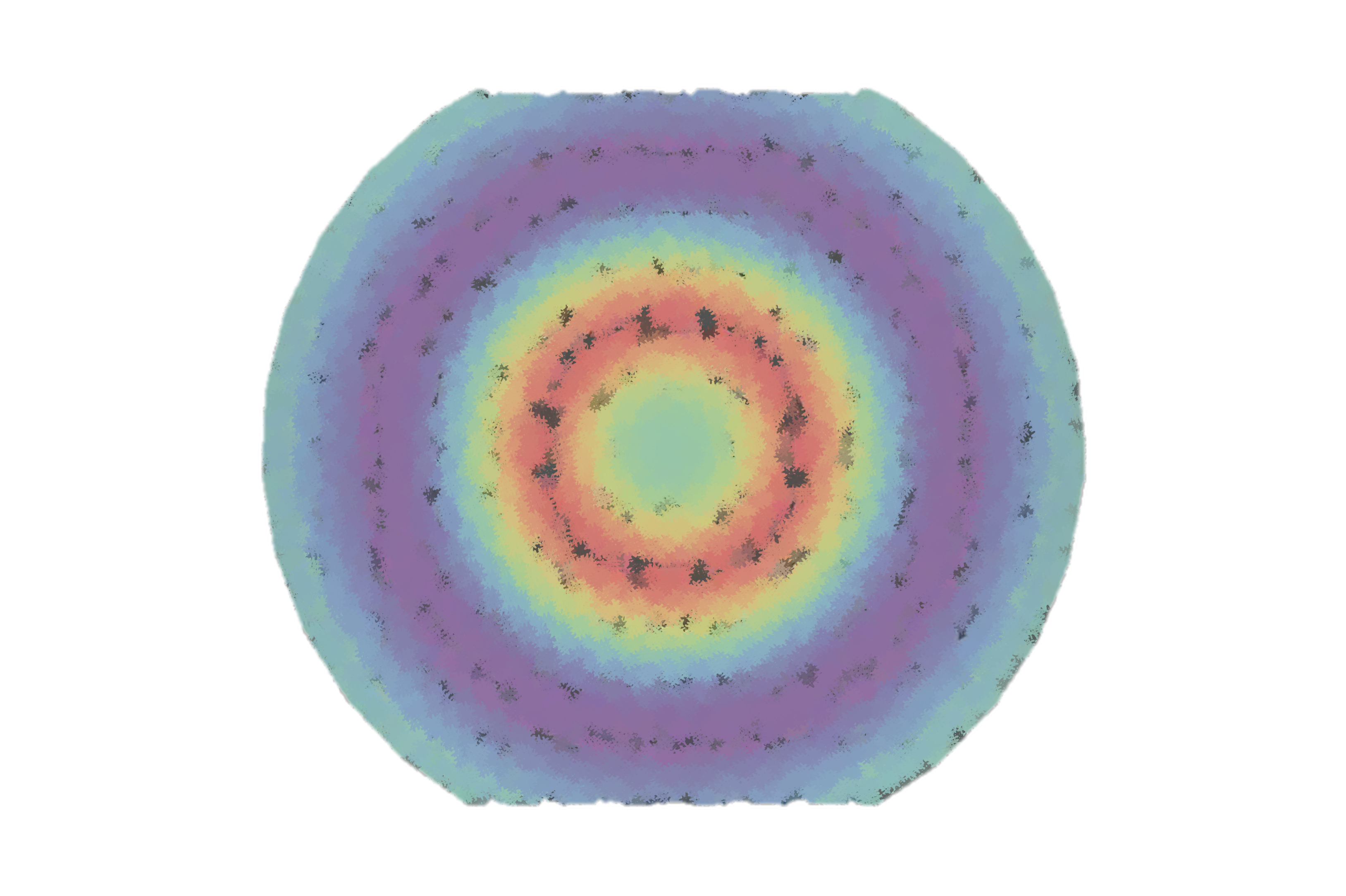 erhtjhtyhy
The strange mechanical structure of the proton
STRANGE
Henry Klest
SoLID Workshop
June 2024
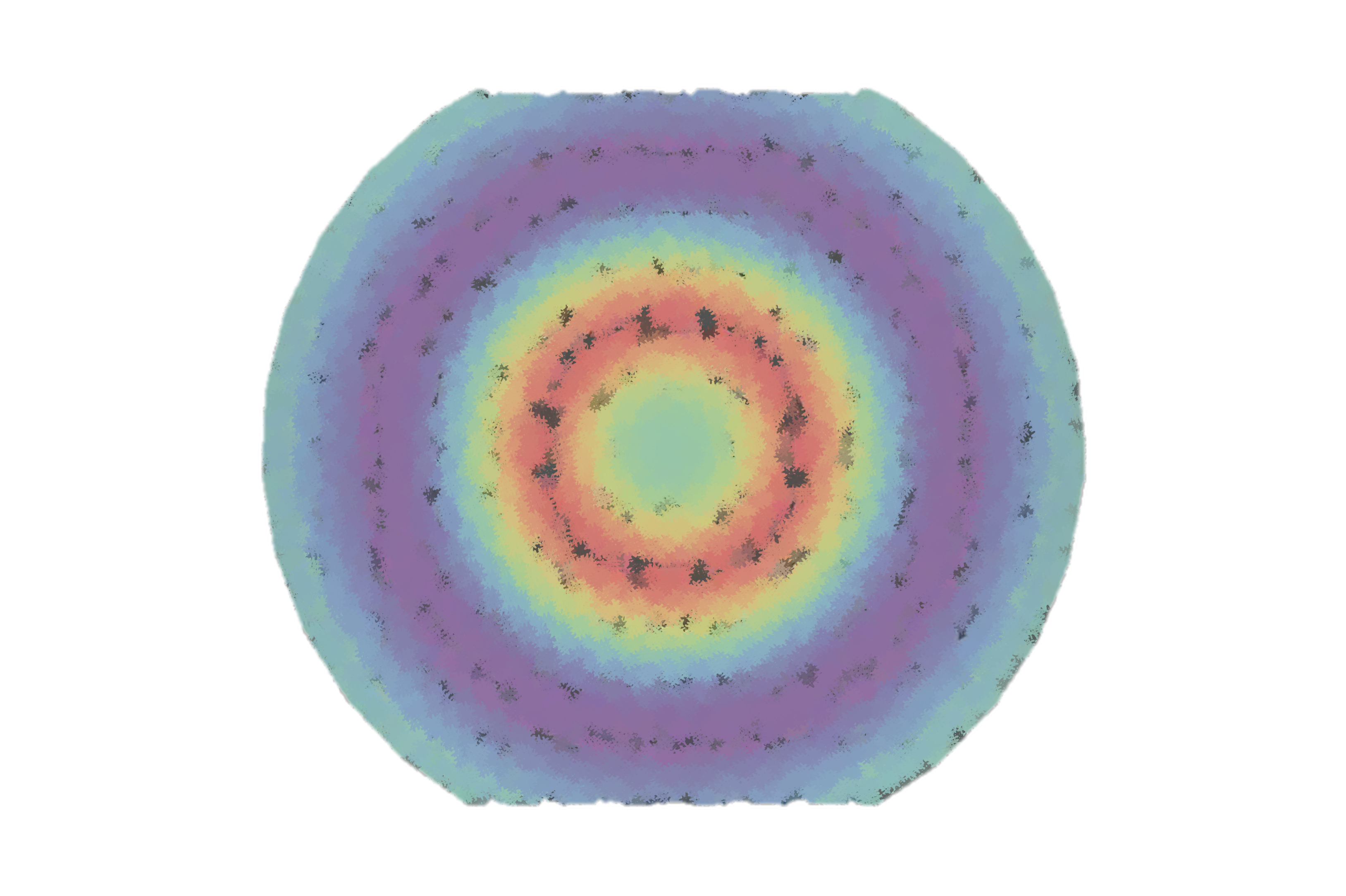 We know that the proton mechanical structure is strange,
 
but how STRANGE is it?
2
Motivation
Proton gravitational form factors (GFFs) encode information about the matrix elements of the QCD  energy-momentum tensor
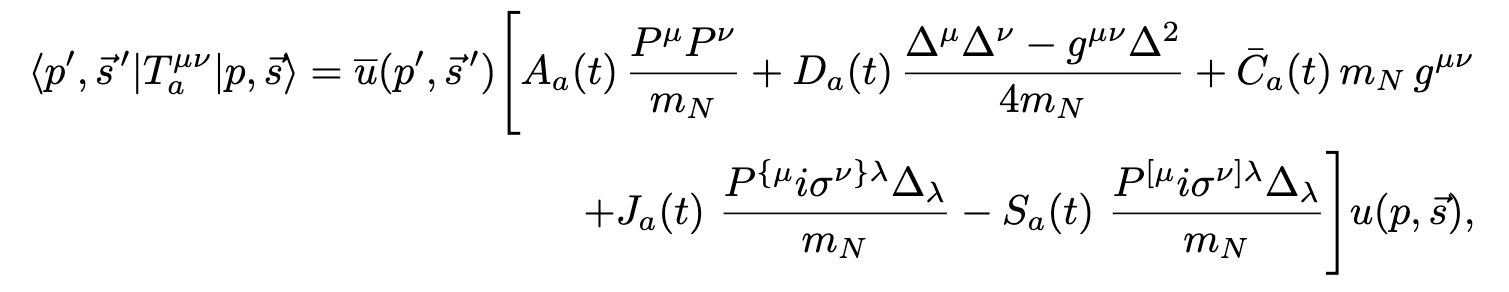 3
Motivation
Proton gravitational form factors (GFFs) encode information about the matrix elements of the QCD  energy-momentum tensor






D-term at zero momentum transfer represents a fundamental property of the proton, on par with charge, spin, and mass.
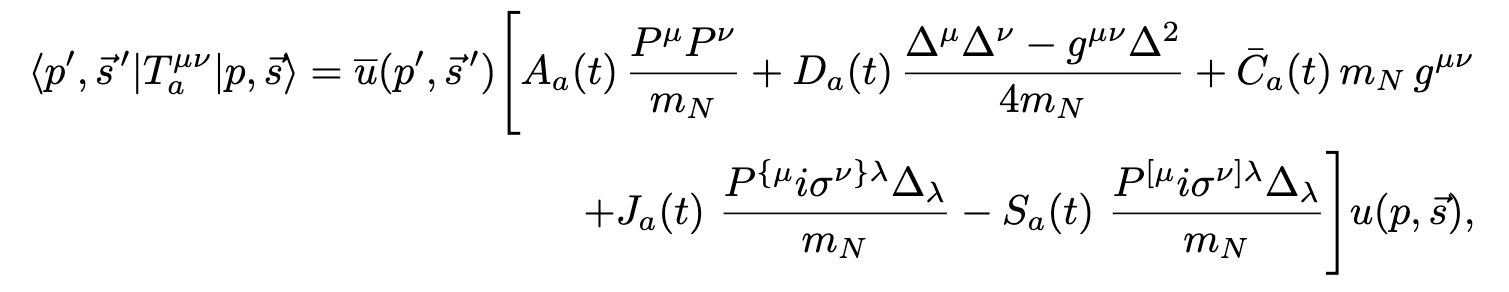 4
Motivation
The D-term provides a gateway for extraction of various mechanical properties of the proton, including:

Pressure distribution*

Mechanical radius*

Normal & shear force distributions

*only defined for the total D-term, not individual partonic components
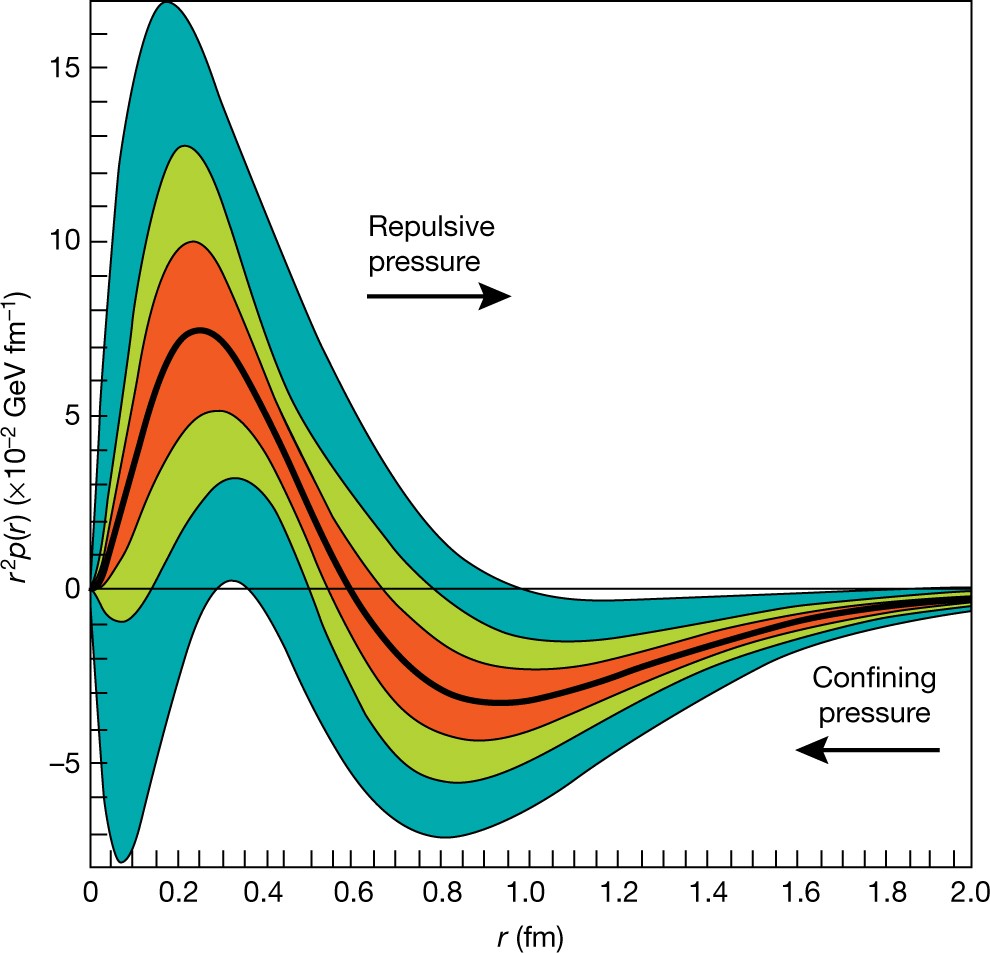 5
How do we measure it?
The total D-term is related to the partonic D-terms by a simple sum rule:



Different processes provide insights into the various partonic D-terms
Only know total D-term once all the partonic components are known!
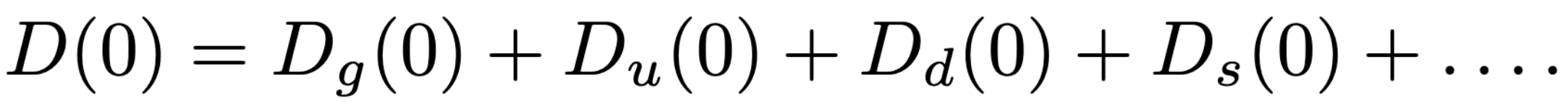 6
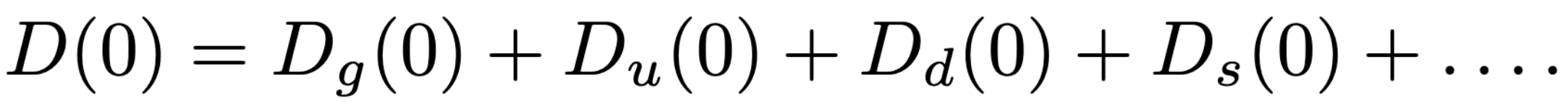 7
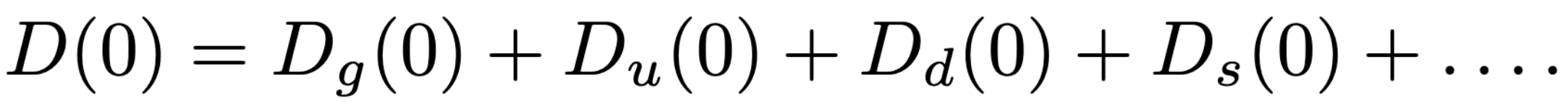 Up & down quarks: Accessible via DVCS cross section & beam-spin asymmetries
8
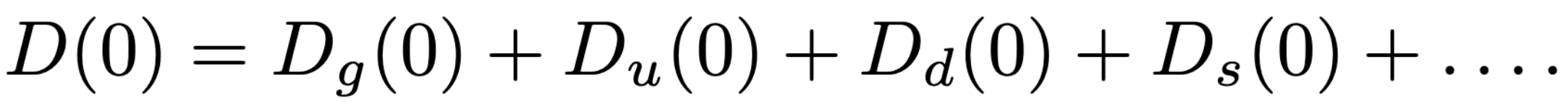 Strange quarks: Accessible via ?
9
Who cares about Ds?
At first glance, Ds should be small
However, large-Nc predicts that the D-term is ”flavor-blind”, i.e. Du ~ Dd despite their different number densities
Du ~ Dd is supported by lattice results
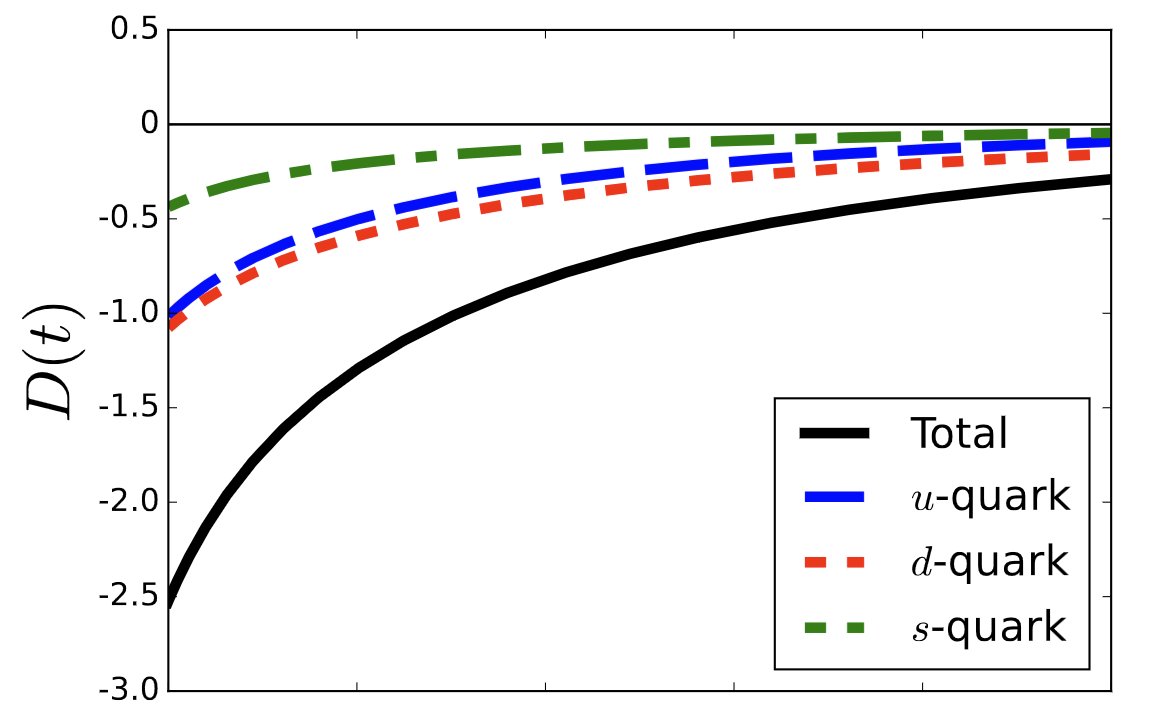 10
Who cares about Ds?
On the other hand, the lattice results by Hackett et al. show that Ds is consistent with zero

Uncertainties are still large, but the results do not exclude positive values of Ds

Ds > 0 suggests the intriguing possibility that strange quarks exert forces in opposite direction to up & down quarks!
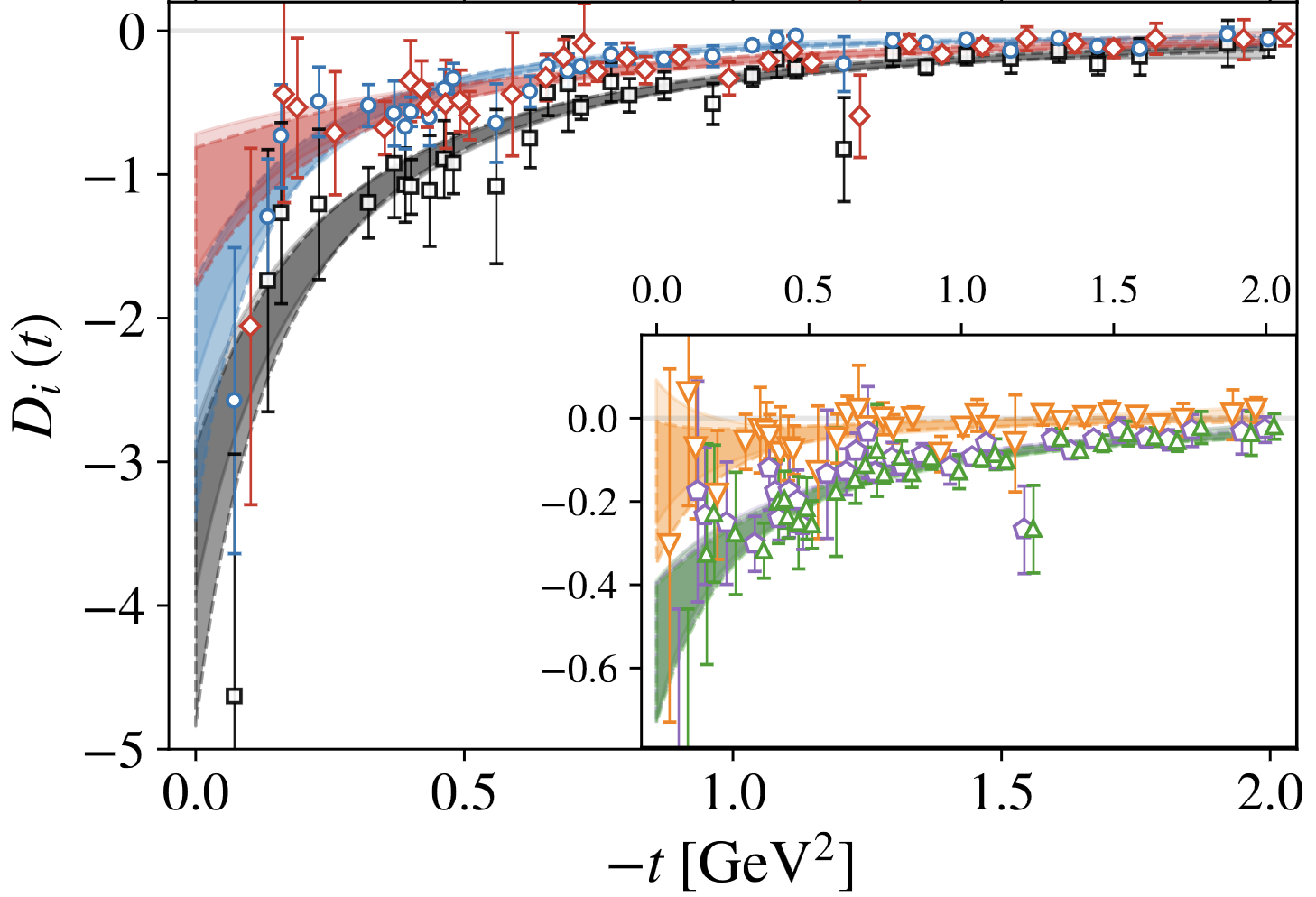 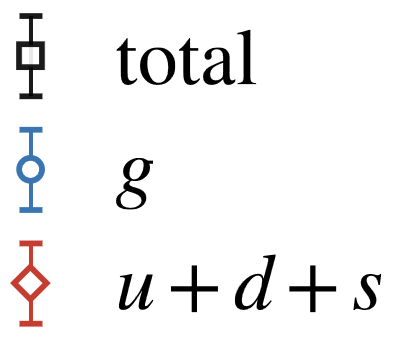 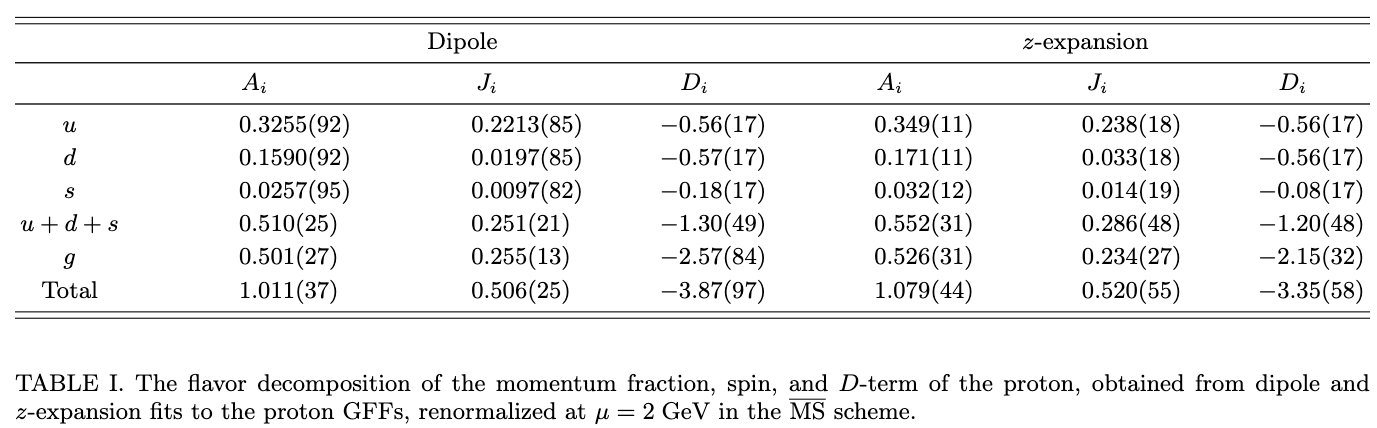 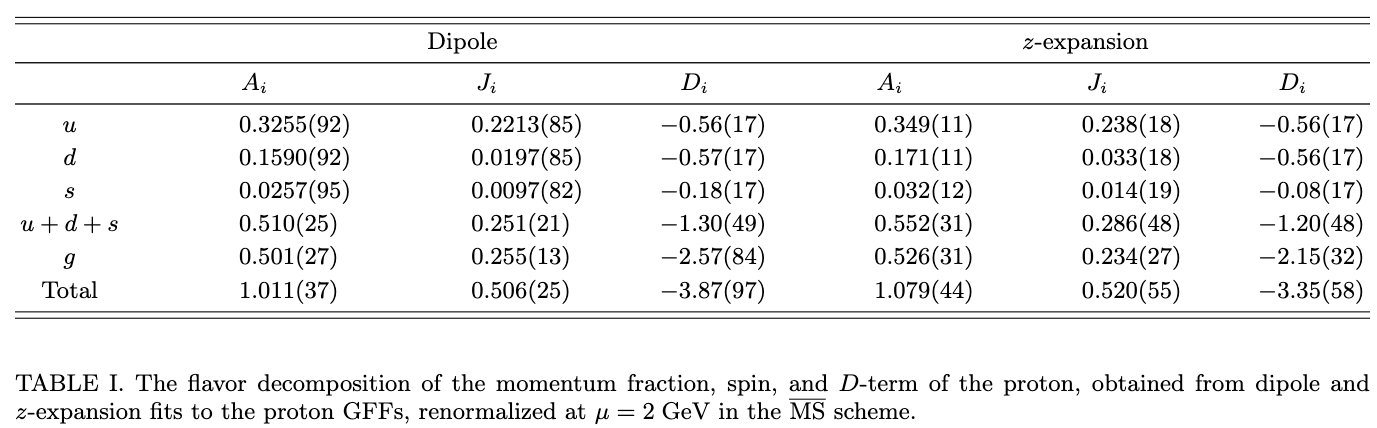 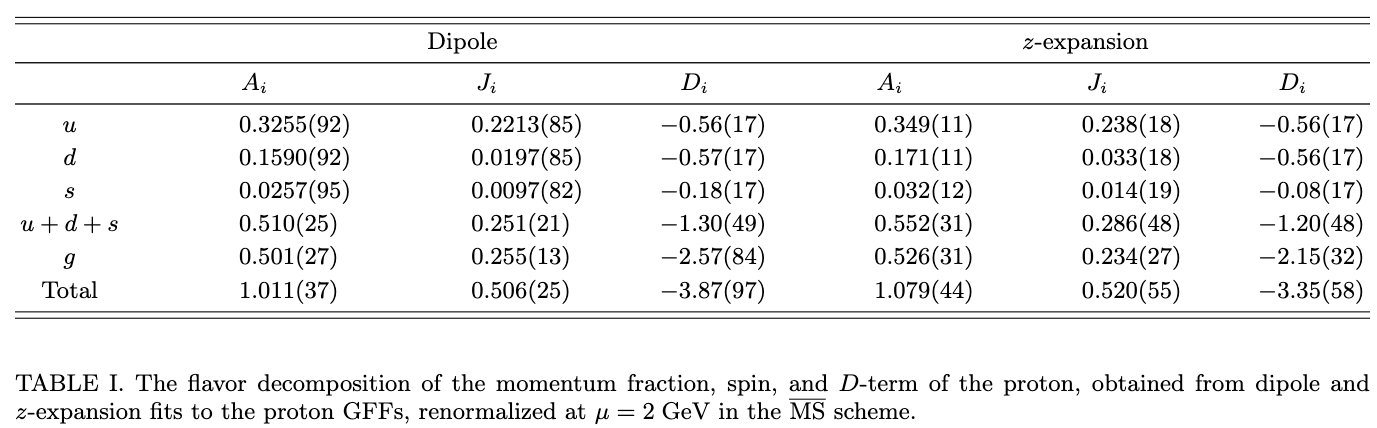 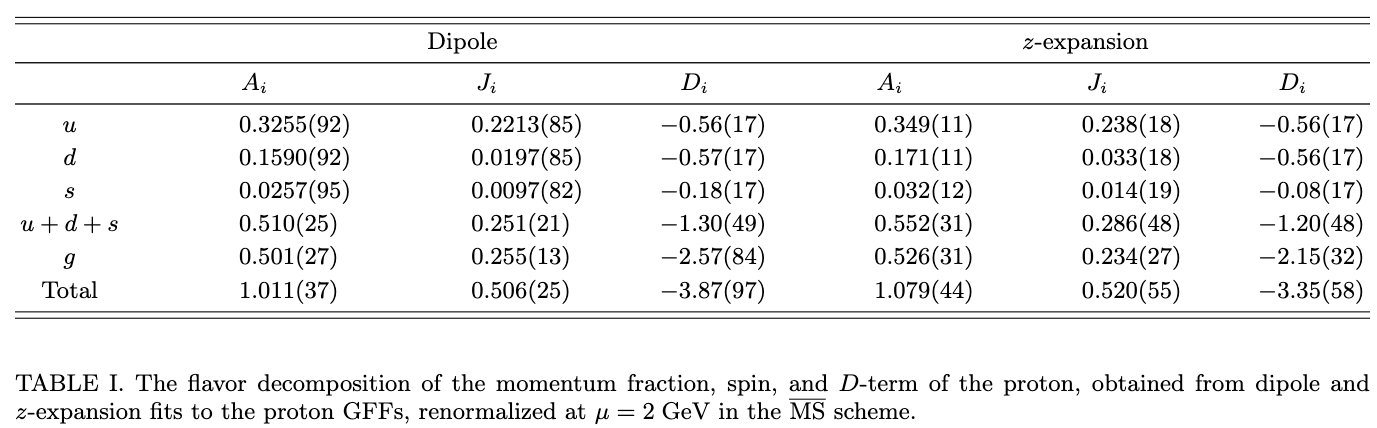 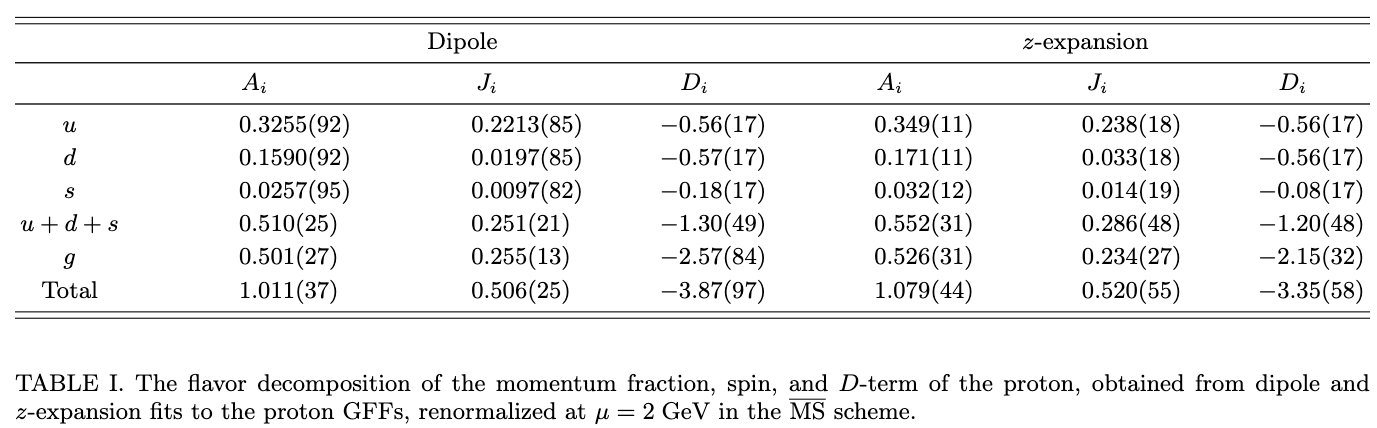 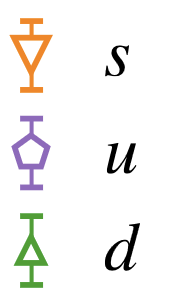 11
Accessing the strangeness d-term
Information on strangeness in the valence region of the proton is limited in general
Disentangling it from up & down requires use of specialized processes, e.g. W/Z exchange or kaon SIDIS

Recently, Hatta & Strikman proposed that near-threshold electroproduction of ɸ mesons could provide sensitivity to the strangeness D-term
Utilized a novel OPE framework that applies in the near-threshold region (unlike the collinear framework)

This is the only known process to access this potentially important piece of the sum rule!
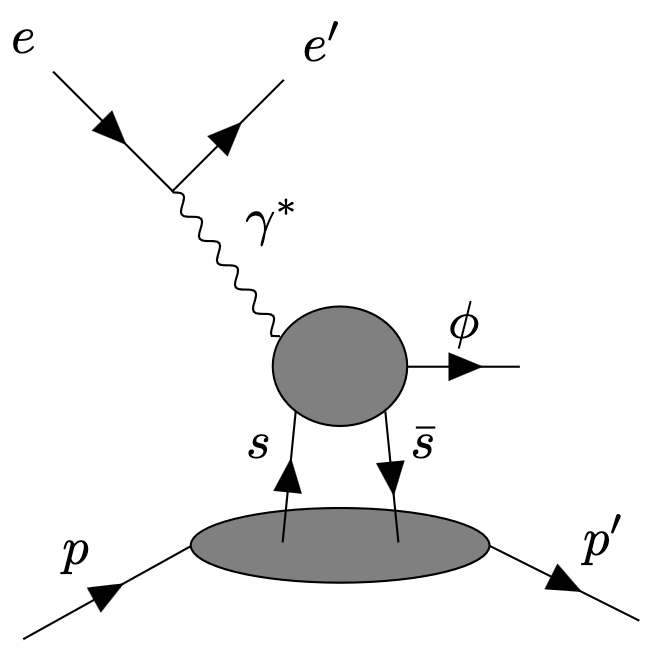 ArXiv:2102.12631
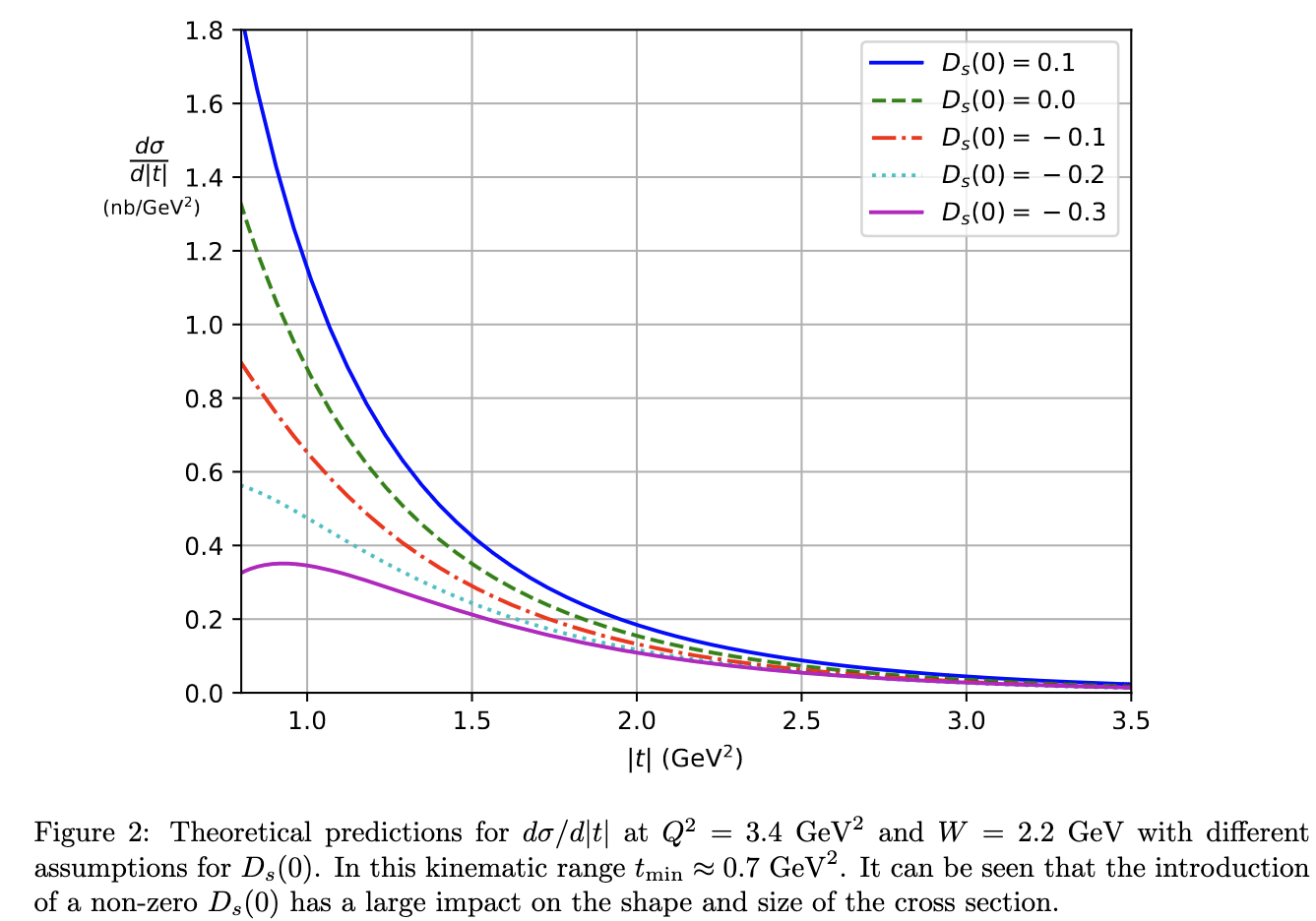 12
Hall C LOI
To this end, we put a letter of intent to perform a measurement of exclusive ɸ production at Q2 ~ 3.5 GeV2 and W ~ 2.2 GeV2 
Cross section so near to the threshold is very small, need high luminosity!
Reconstruct ɸ in the missing mass spectrum of H(e,e′p) reaction
Use the excellent resolution of the Hall C spectrometers to pick out the ɸ peak above a large physics background
Background is irreducible unless additional particles can be detected
~30 PAC days required to achieve reasonable precision on ɸ yield in multiple |t| bins
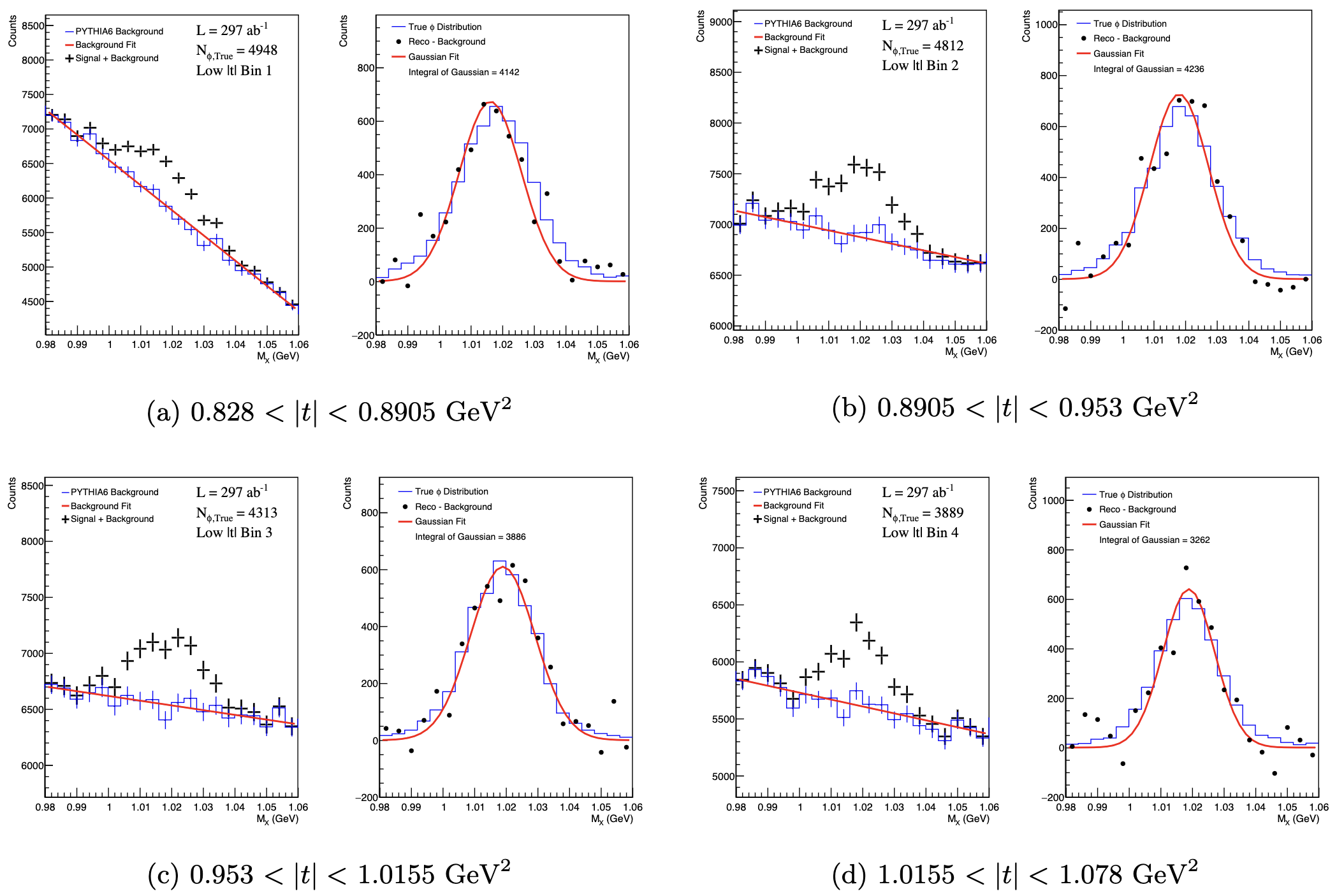 13
Estimated cross section uncertainty per point is ~10%
Largest uncertainty from background subtraction
Projected results show good sensitivity to Ds, on par with the lattice precision!
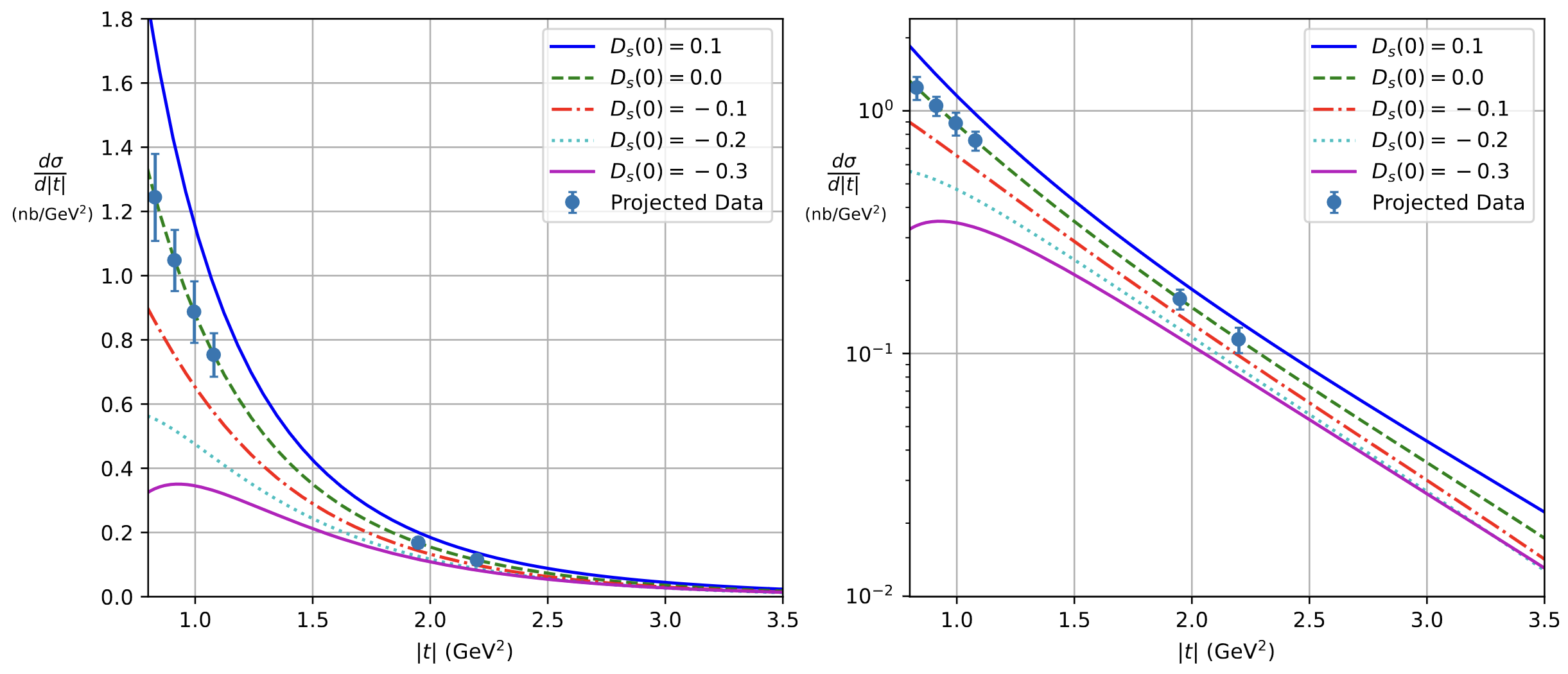 14
Reality check
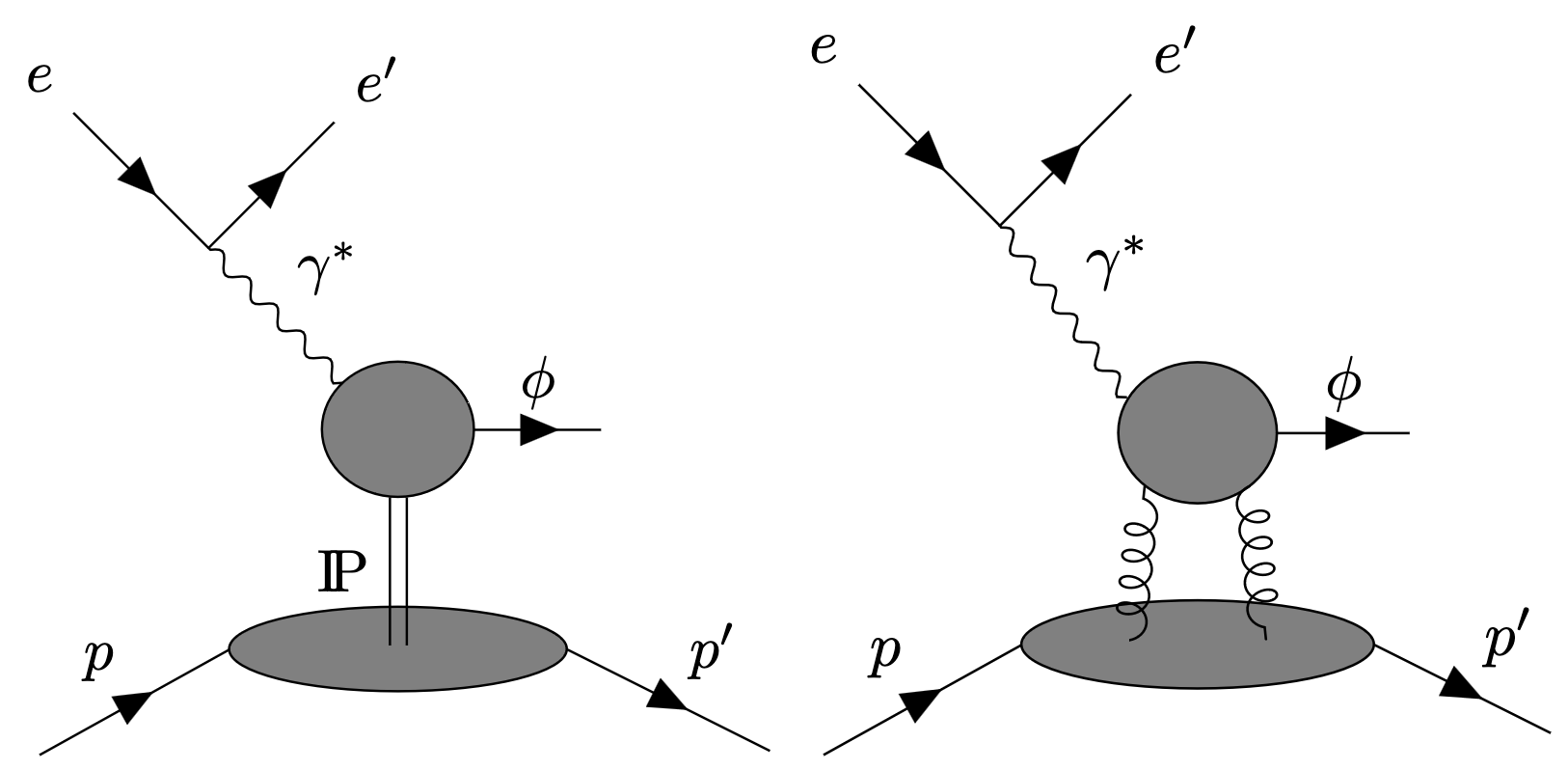 The reality is (as always) that it’s not so simple!
Other physics processes can contribute to ɸ electroproduction
This will dilute the sensitivity to the D-term
Pomeron exchange
(insensitive to Ds)
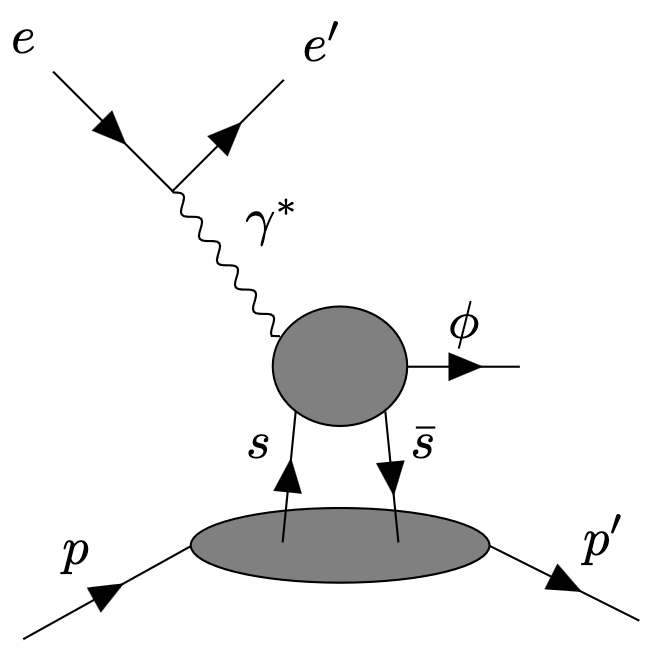 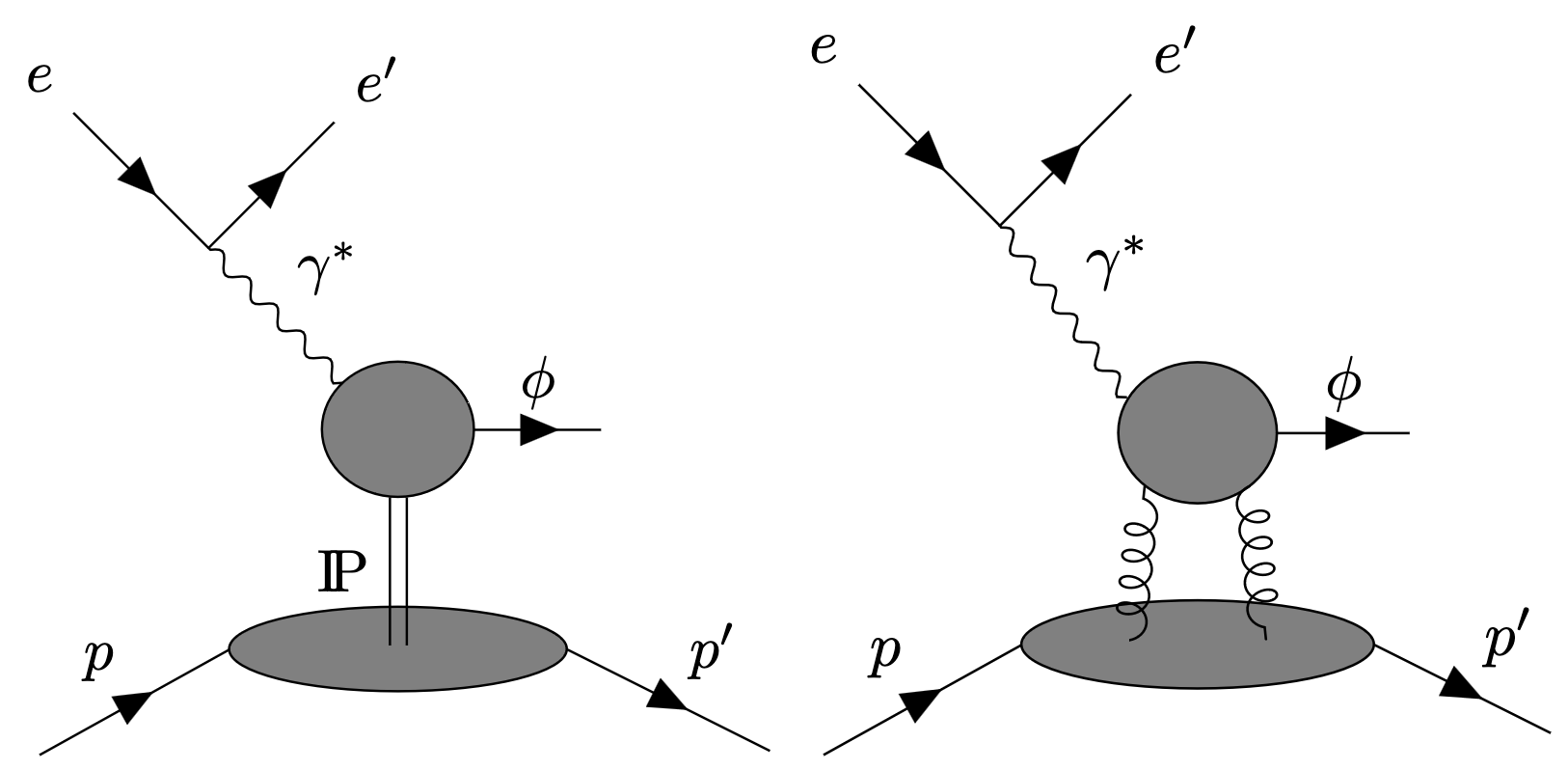 Strange exchange (sensitive to Ds)
Two gluon exchange (insensitive to Ds)
15
Next Steps: SoLID
Explore SoLID’s capabilities to measure exclusive ɸ at higher Q2 
Large acceptance
Means ɸ decay products can be measured directly
Background can be substantially reduced
More statistics & continuous kinematic coverage for multidimensional measurement
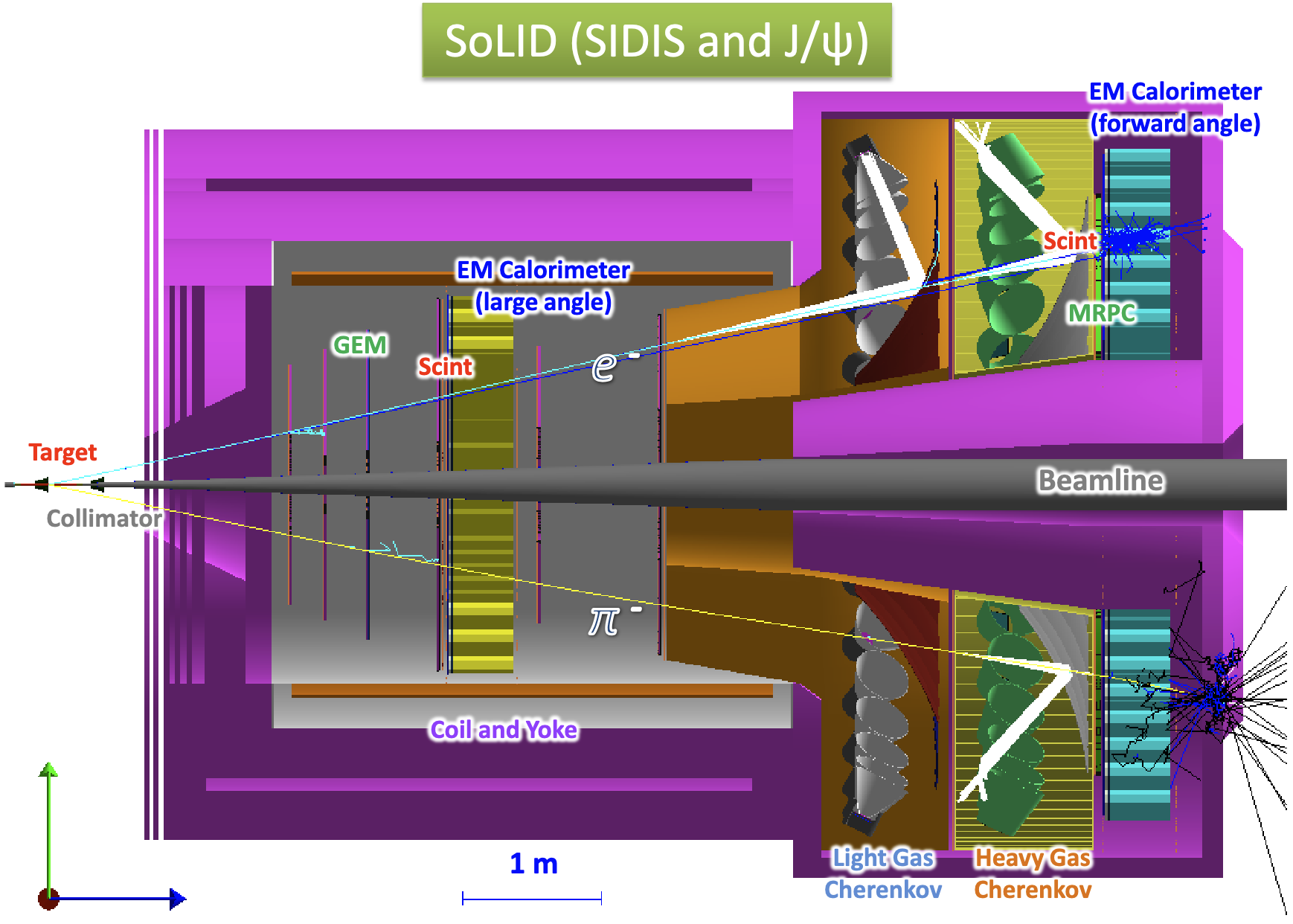 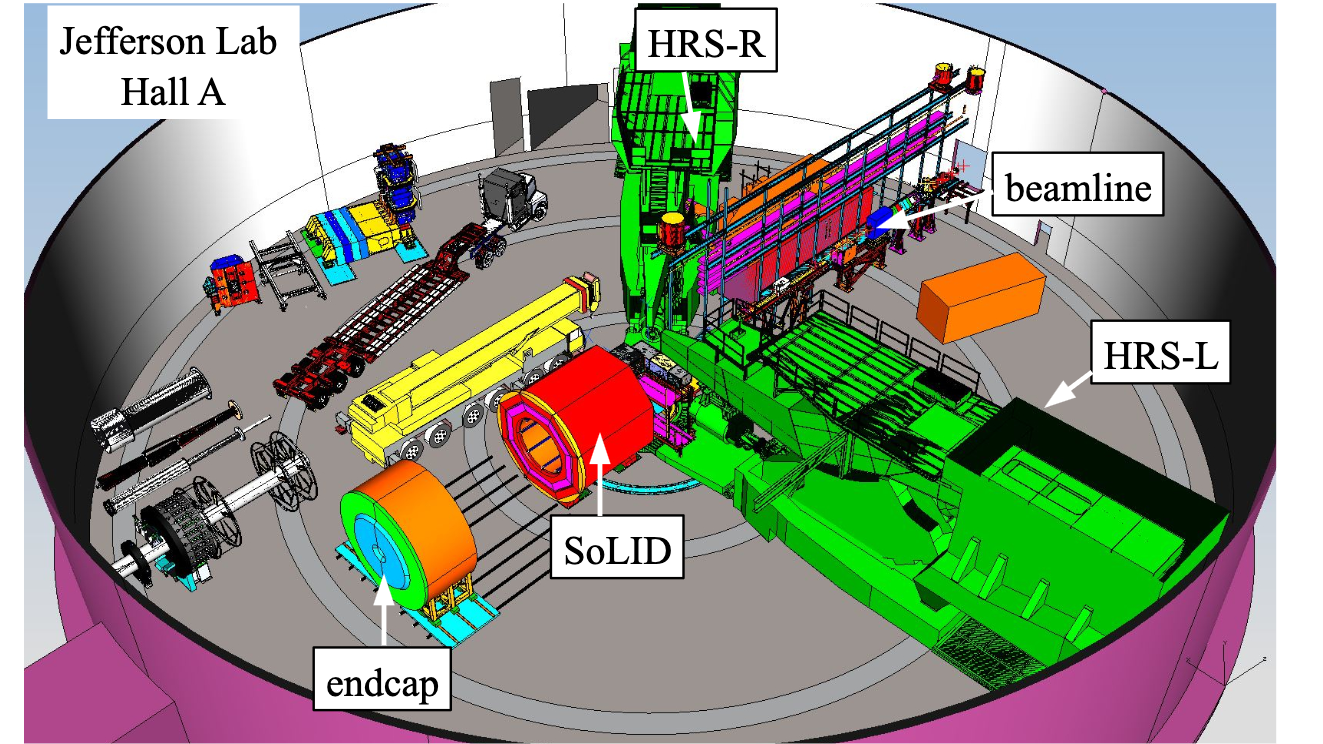 16
Particle distributions
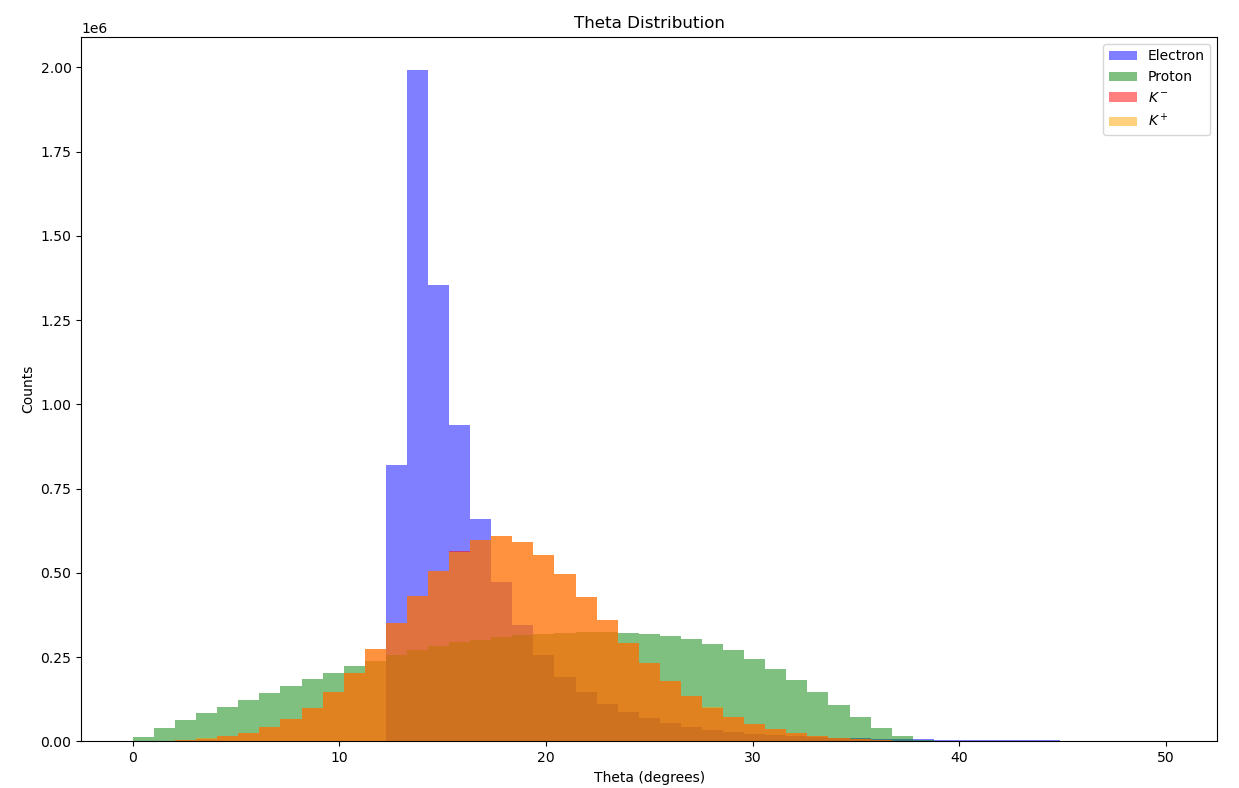 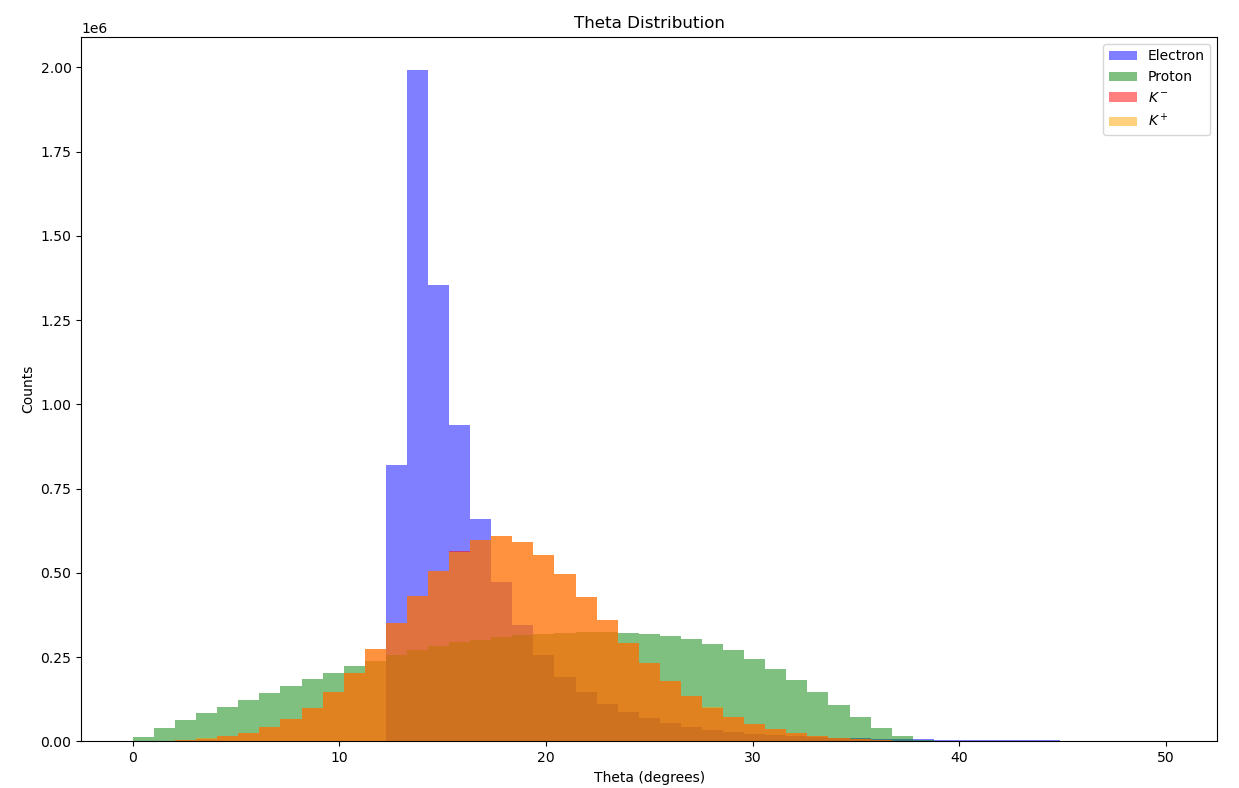 Generated Kinematics:
1.96 < W < 2.4 GeV
 Q2 > 3.5 GeV2
|t| < 4 GeV2

The most important region is low-t, where the proton momenta are low

ɸ takes most of the momentum of the virtual photon
Produced roughly back-to-back to the scattered electron
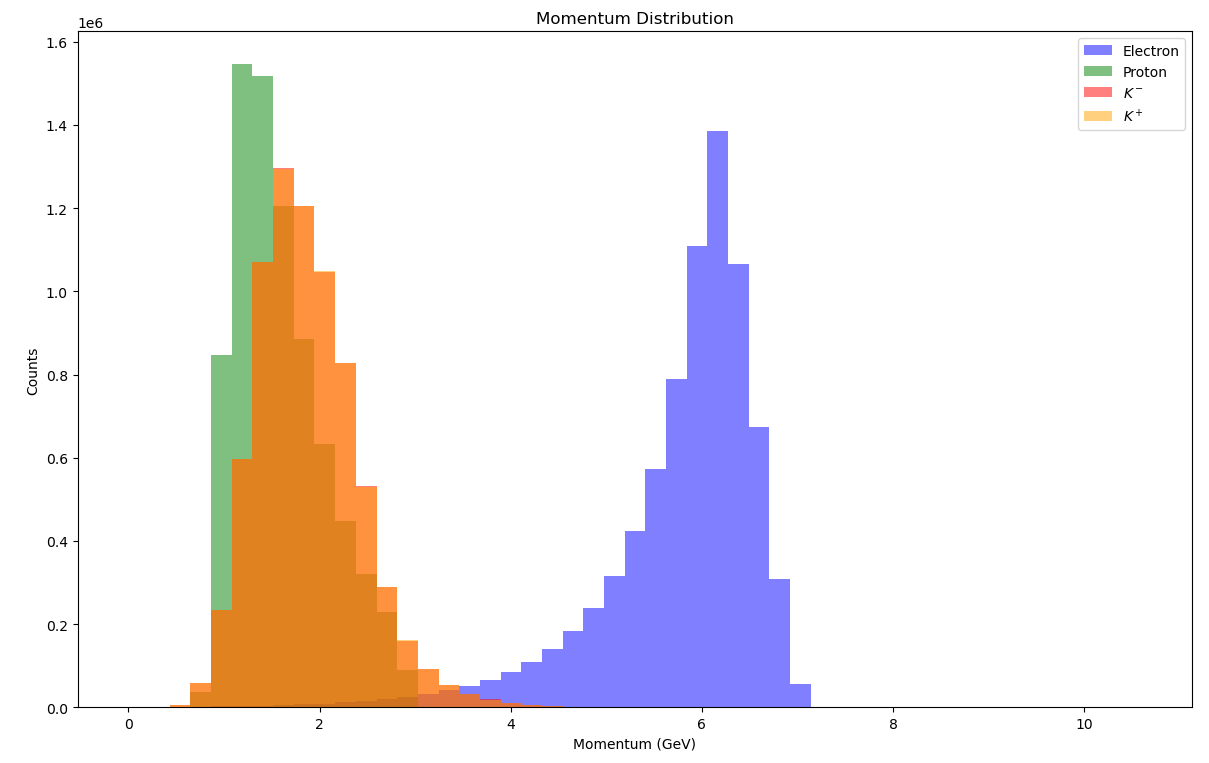 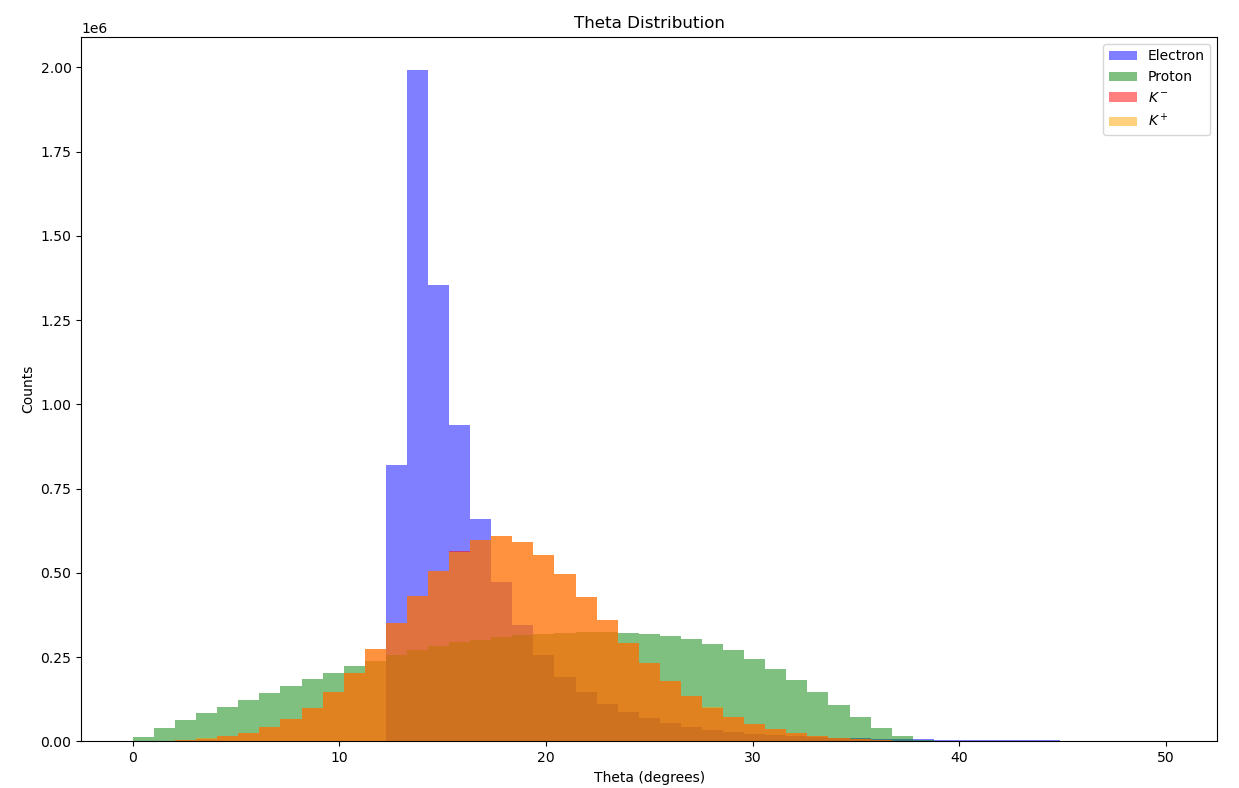 17
Solid Analysis strategy
18
Solid Analysis strategy
Assume this technique for all that follows
19
trigger strategy
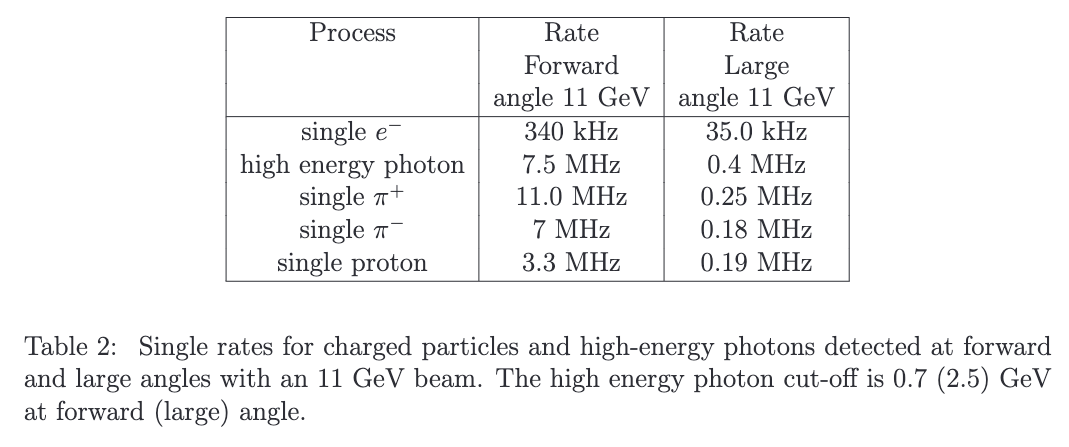 20
trigger strategy
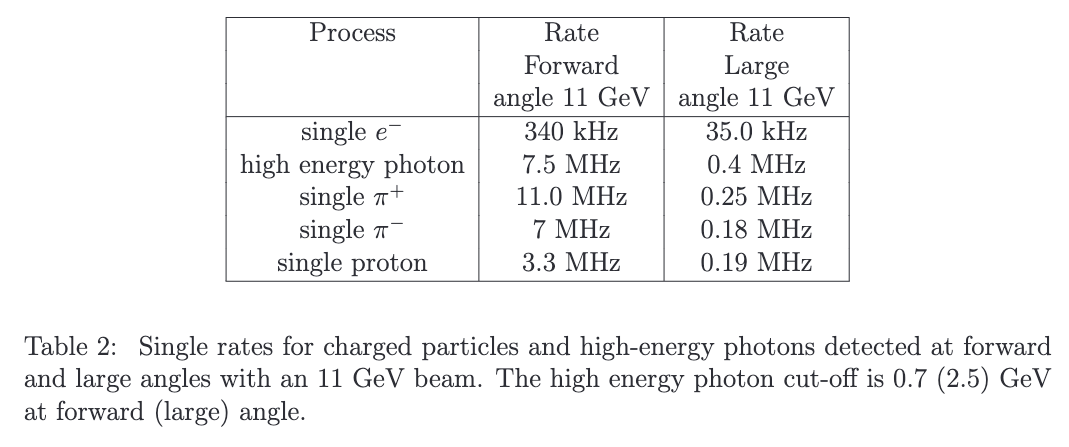 21
PID
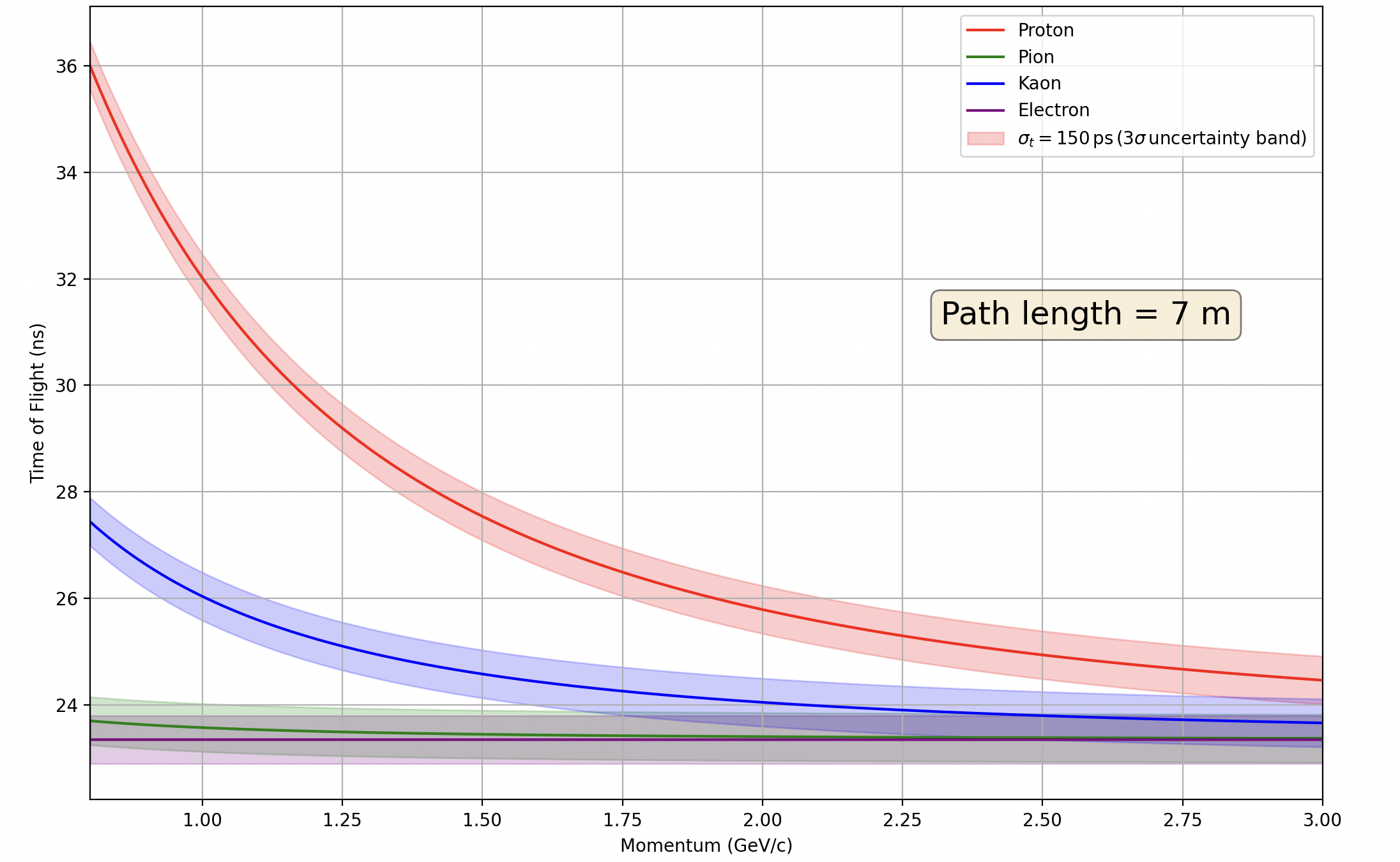 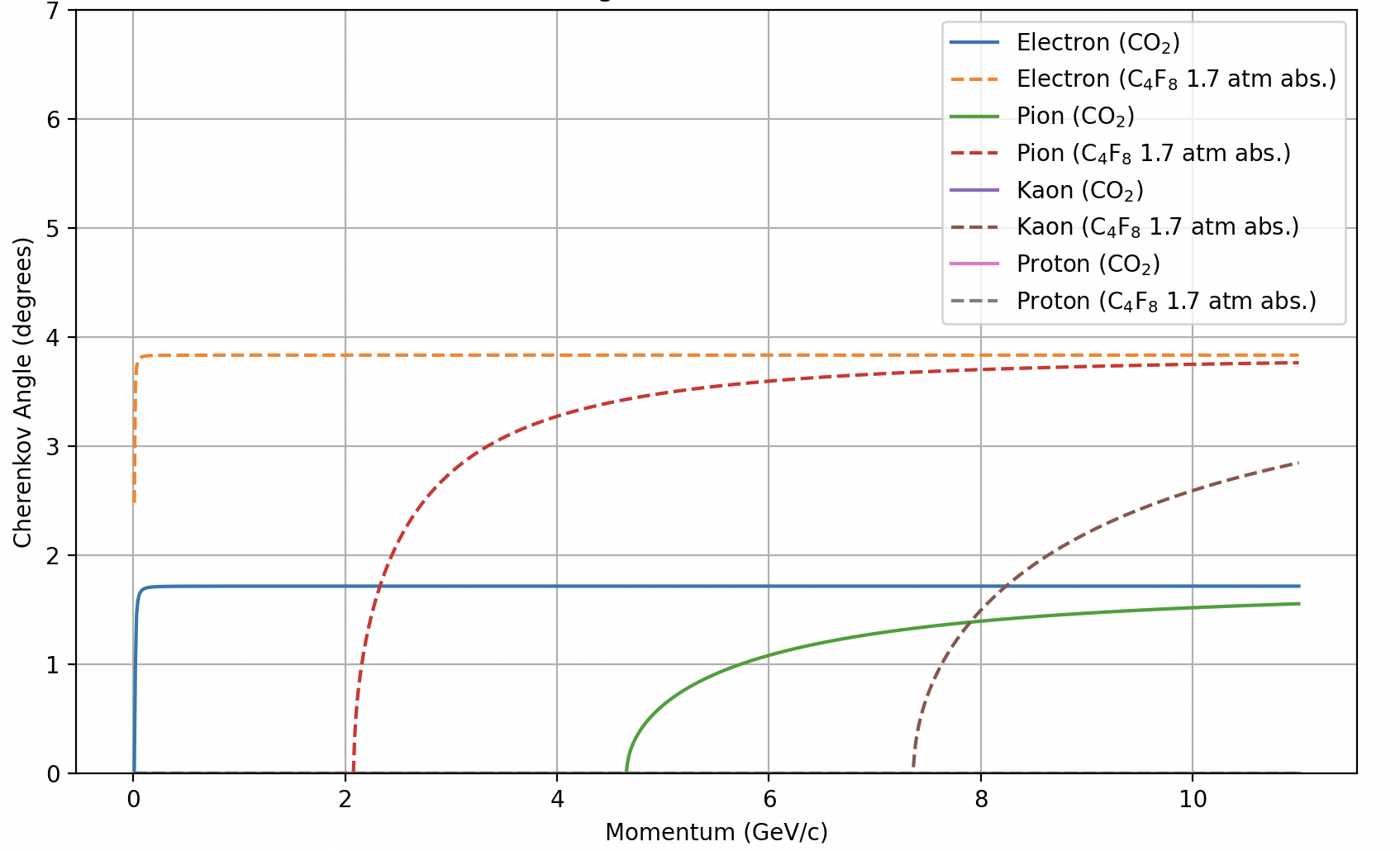 22
Analysis strategy
Protons:
Large-angle detector can PID protons up to ~ 2 GeV with SPD TOF
Allow protons in forward or large angle detectors
Electrons:
Acceptance for fully exclusive reconstruction is best when electron is at large angle
Require electron in large angle
Kaons:
Forward detector has superior PID
Longer TOF baseline + Cherenkovs to reject fast pions
MRPC would handle PID over whole momentum range
SPD TOF could handle it up to where the HGC turns on
Require kaons to be in forward detector
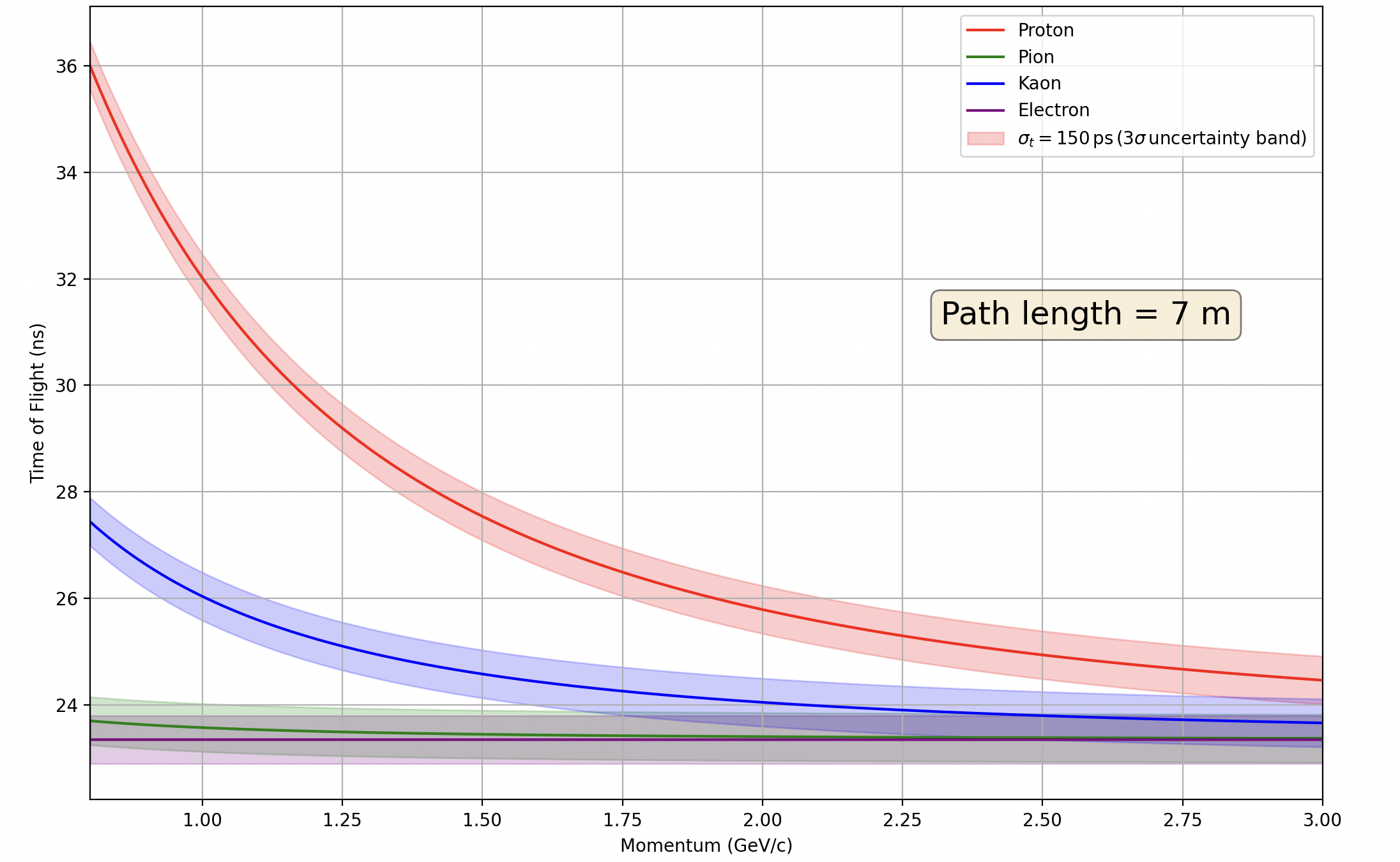 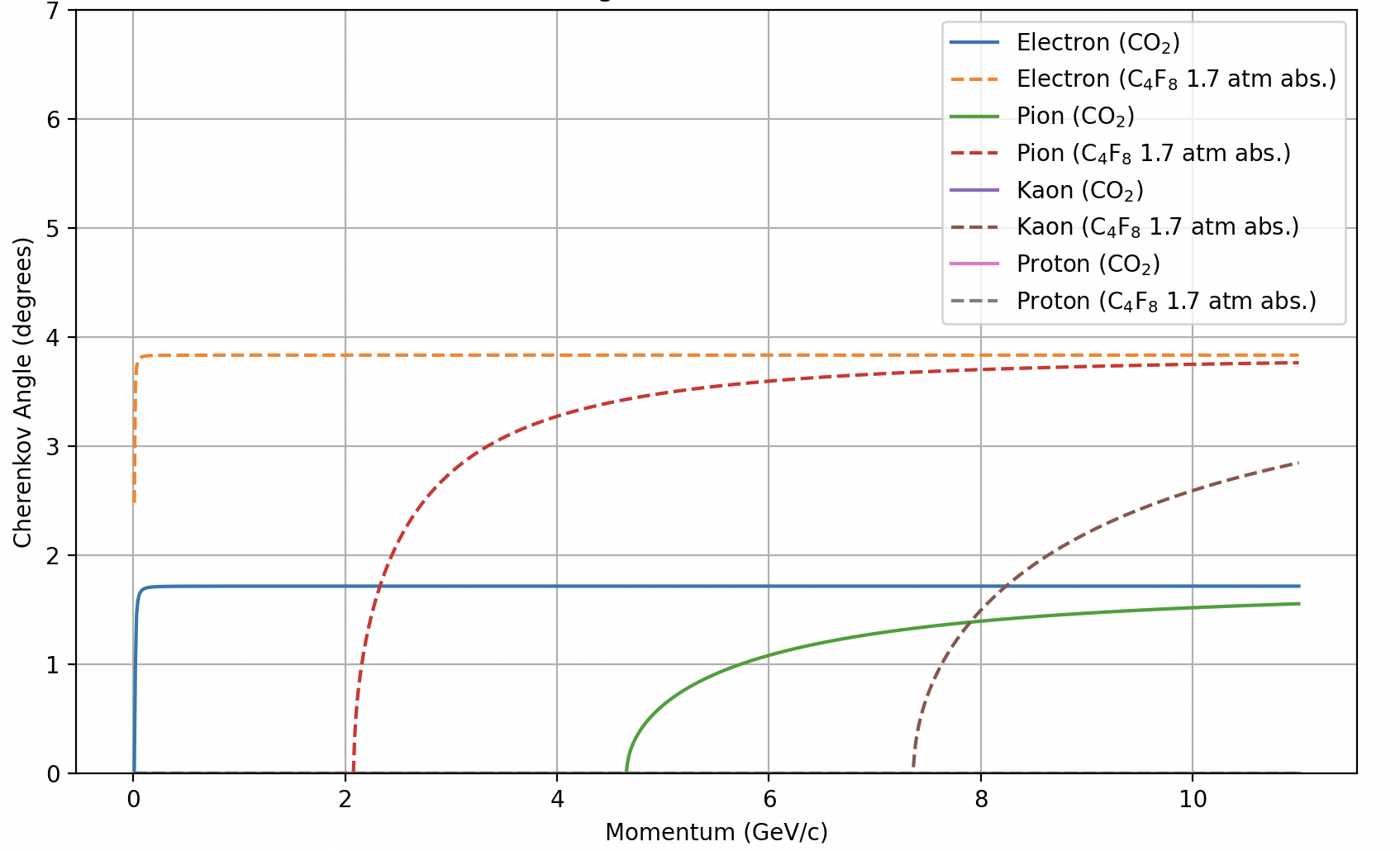 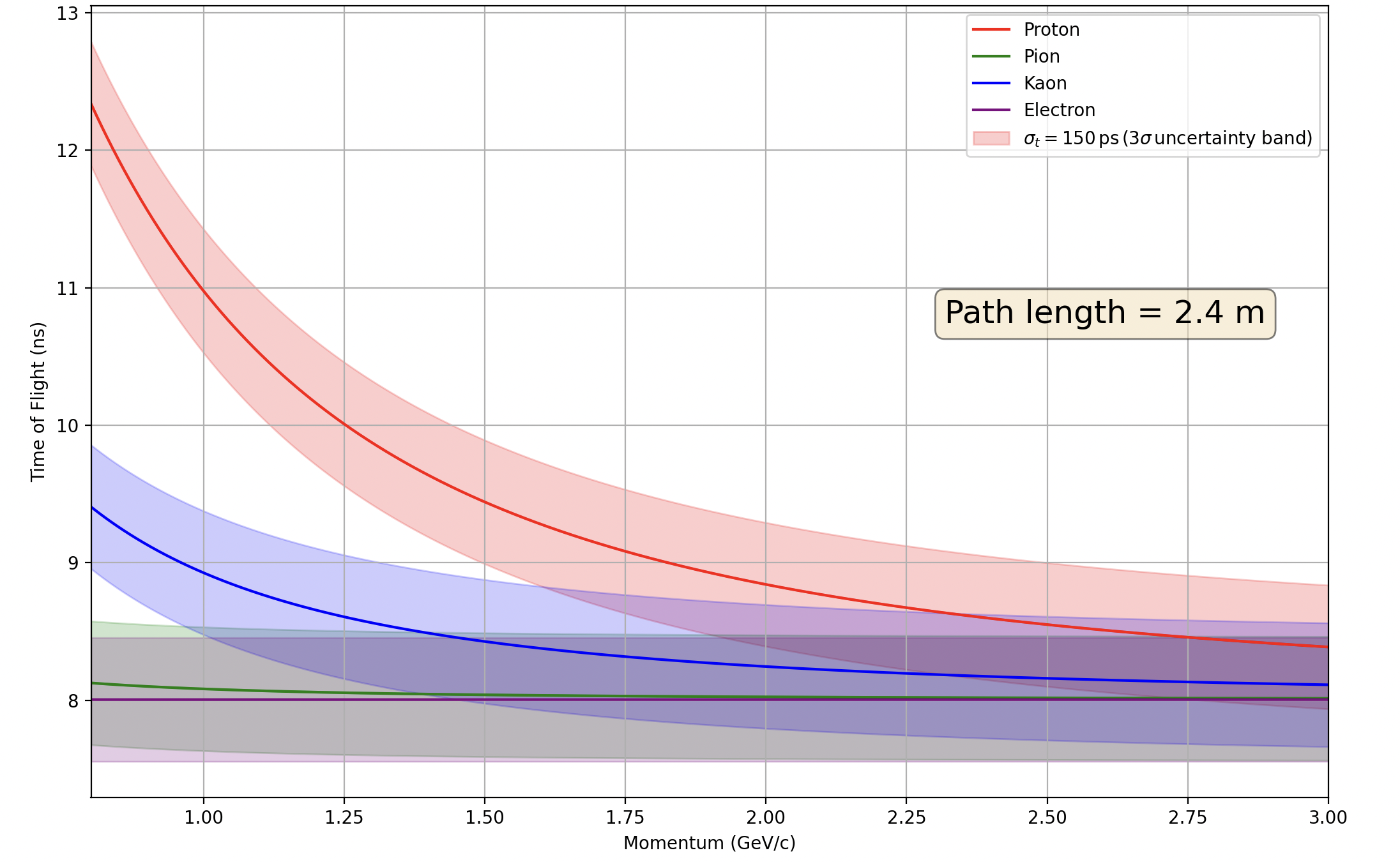 23
Acceptances & Momentum smearing
Kaons
Protons + electrons
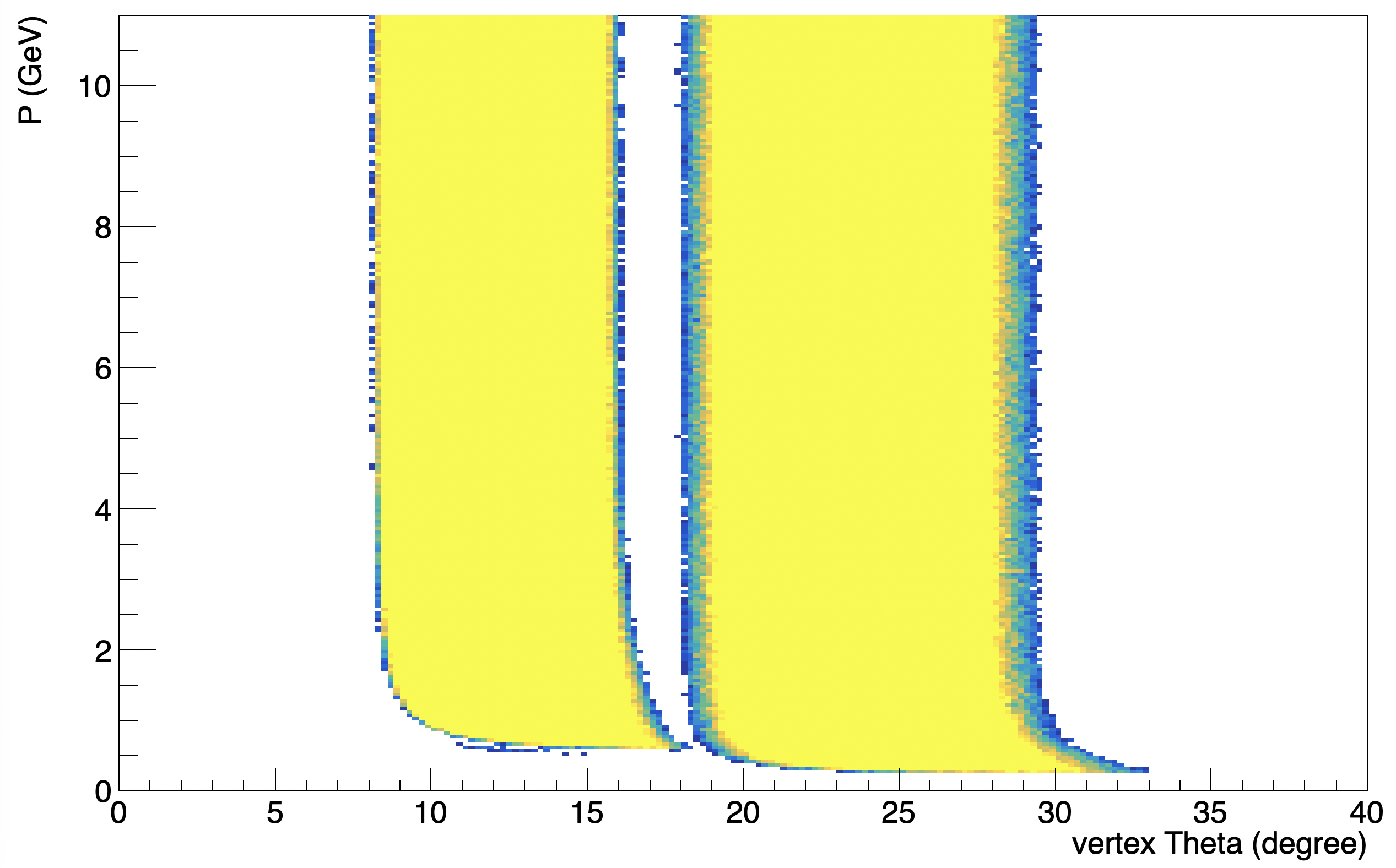 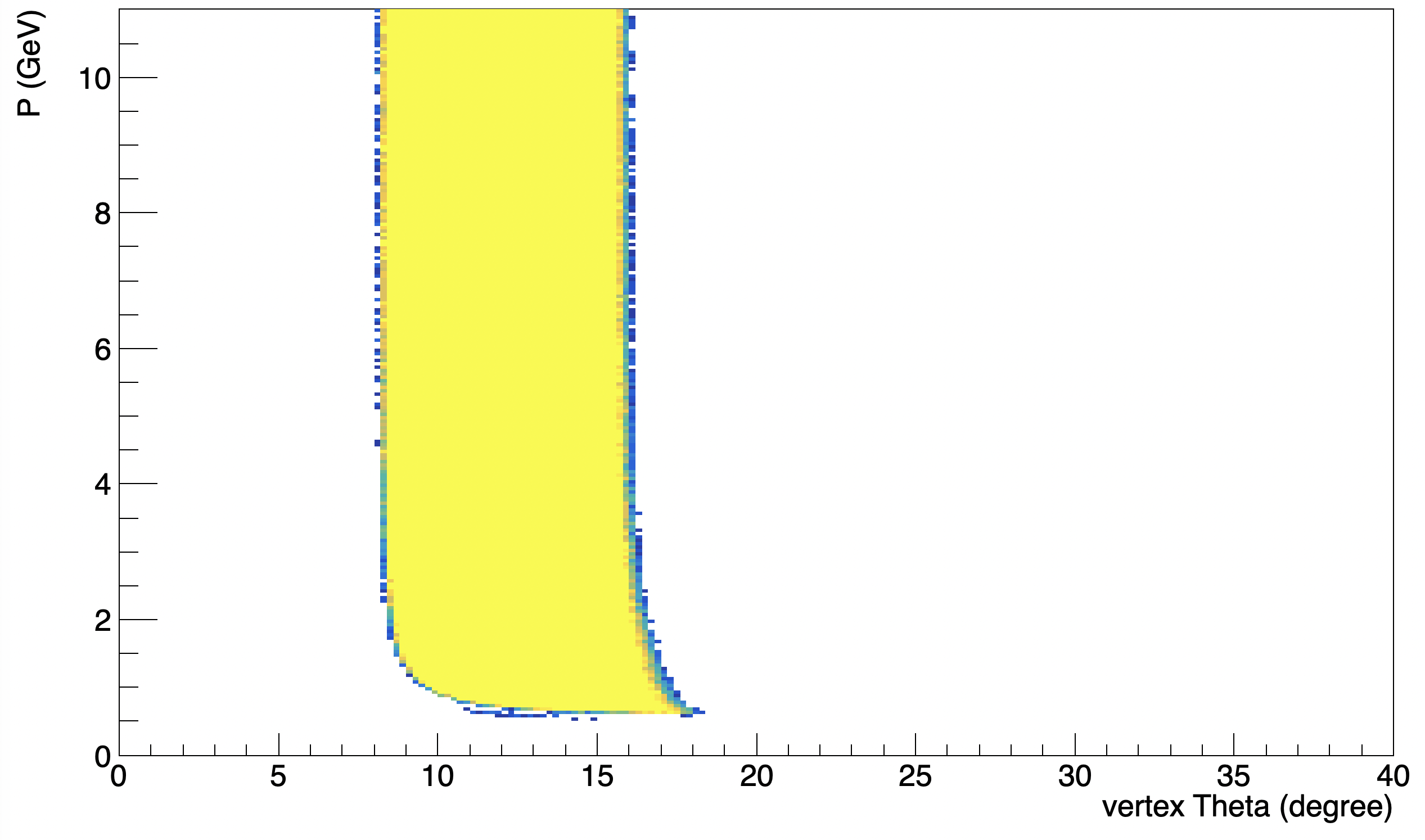 FAD
LAD
FAD
24
Acceptances & Momentum smearing
Kaons
Protons + electrons
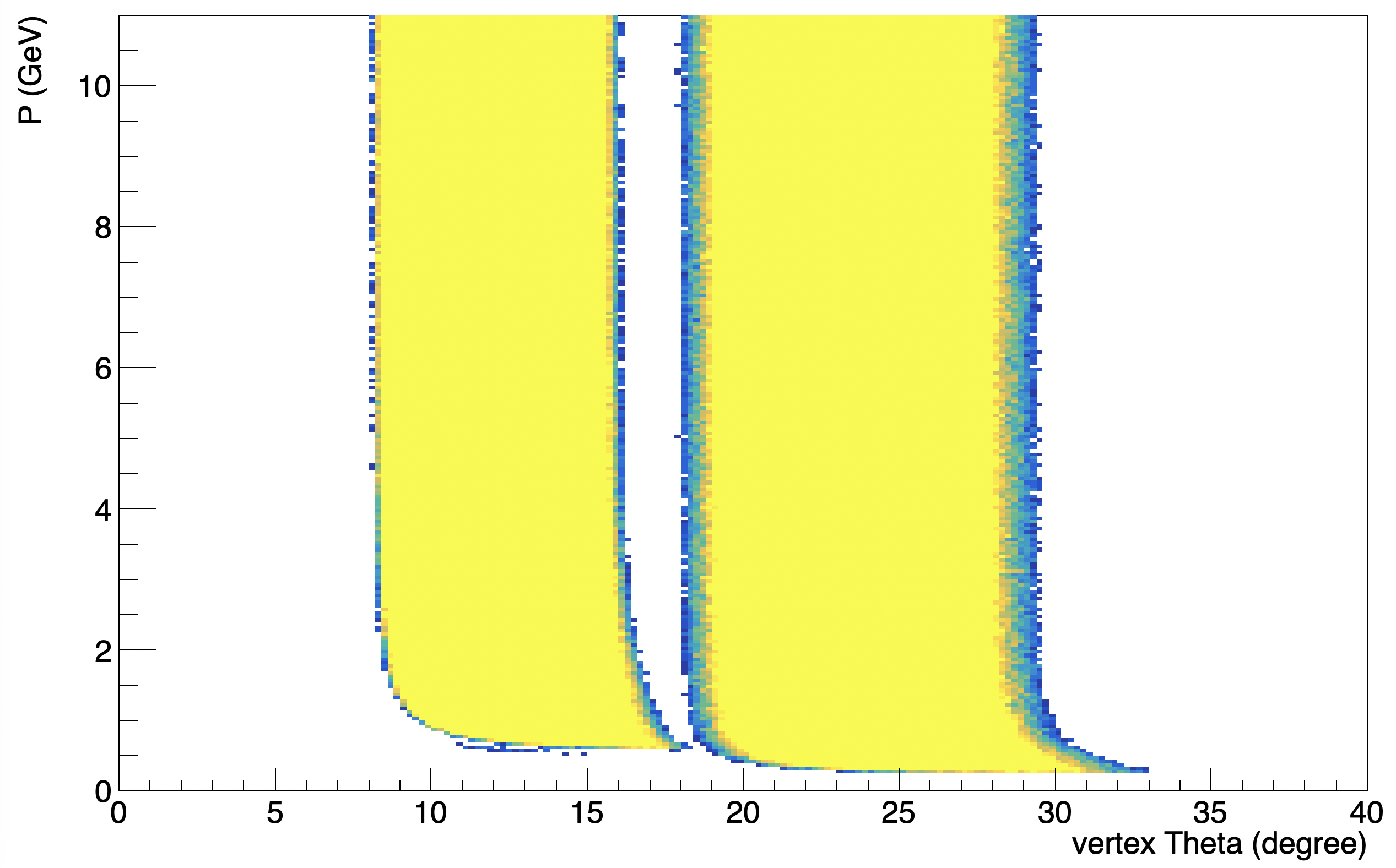 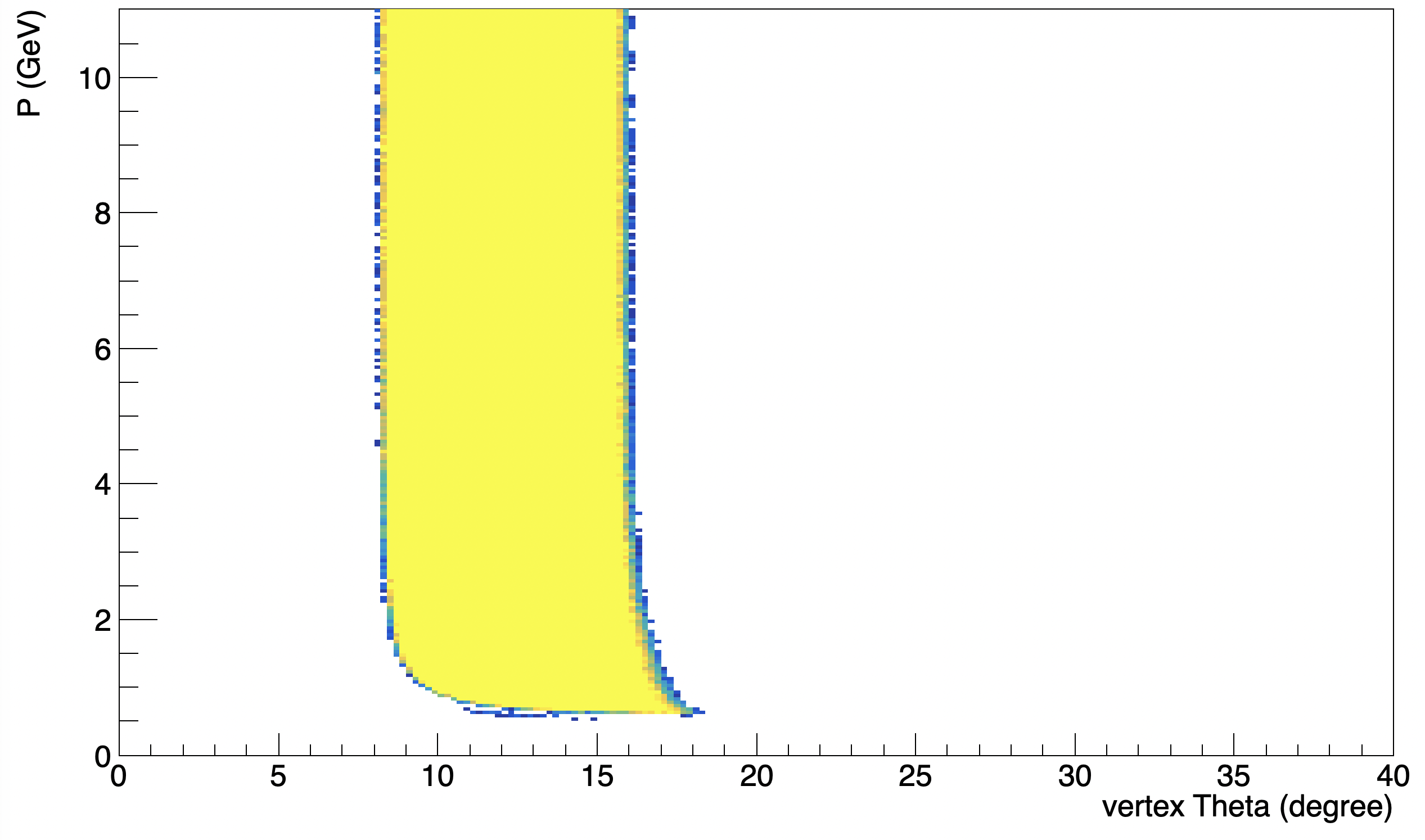 MAD?
RAD?
FAD
LAD
FAD
BAD?
SAD?
25
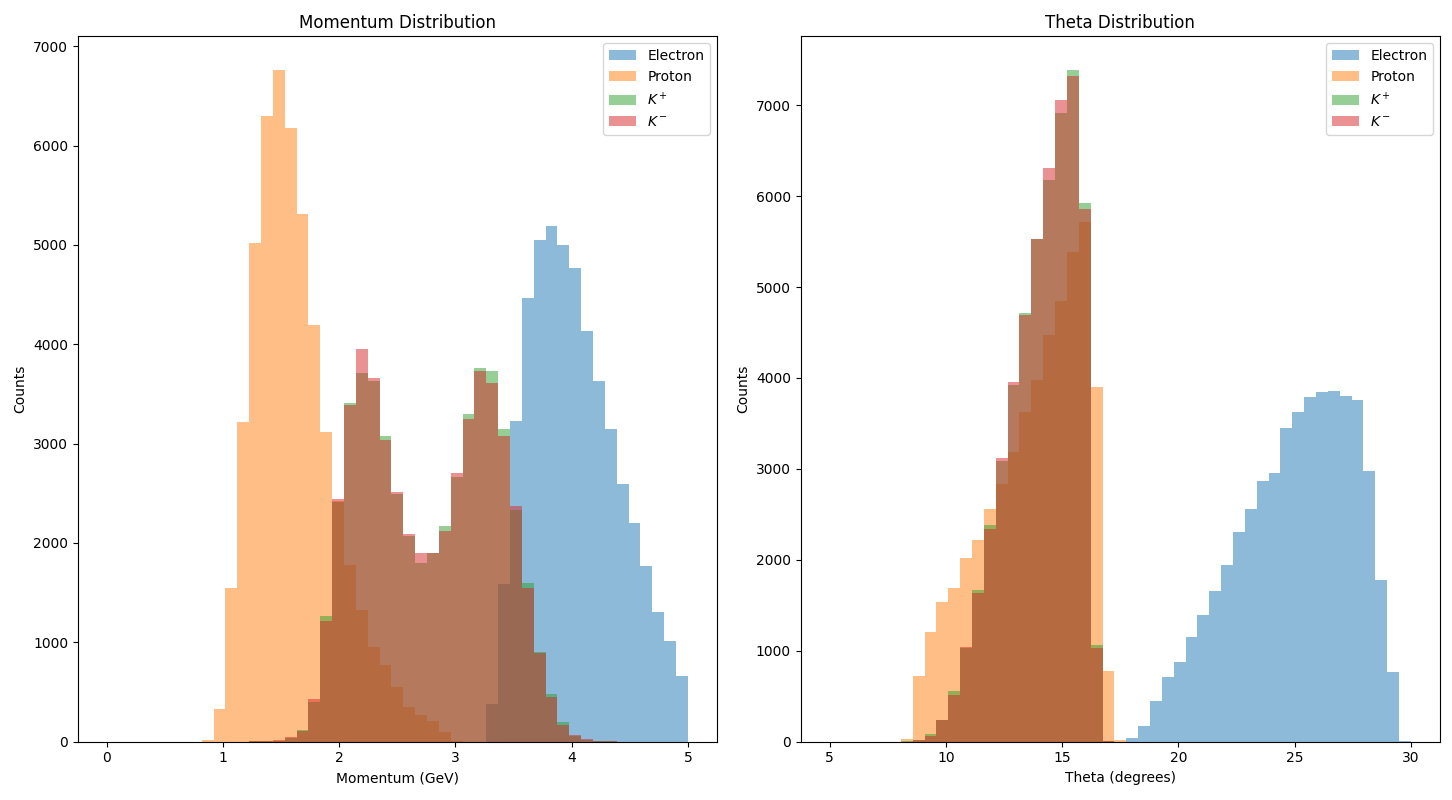 Reconstructed Quantities
50 days at 1037 cm-2/s 
Kinematics strongly constrained by requirement of being near-threshold
Highest statistics at quite high Q2
Ideal for comparison to OPE predictions!
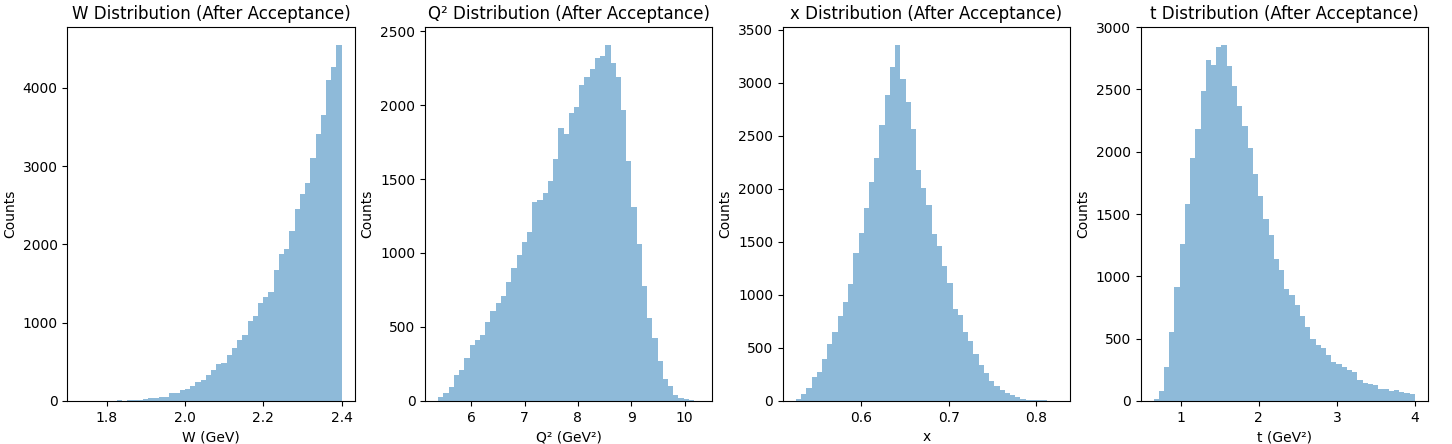 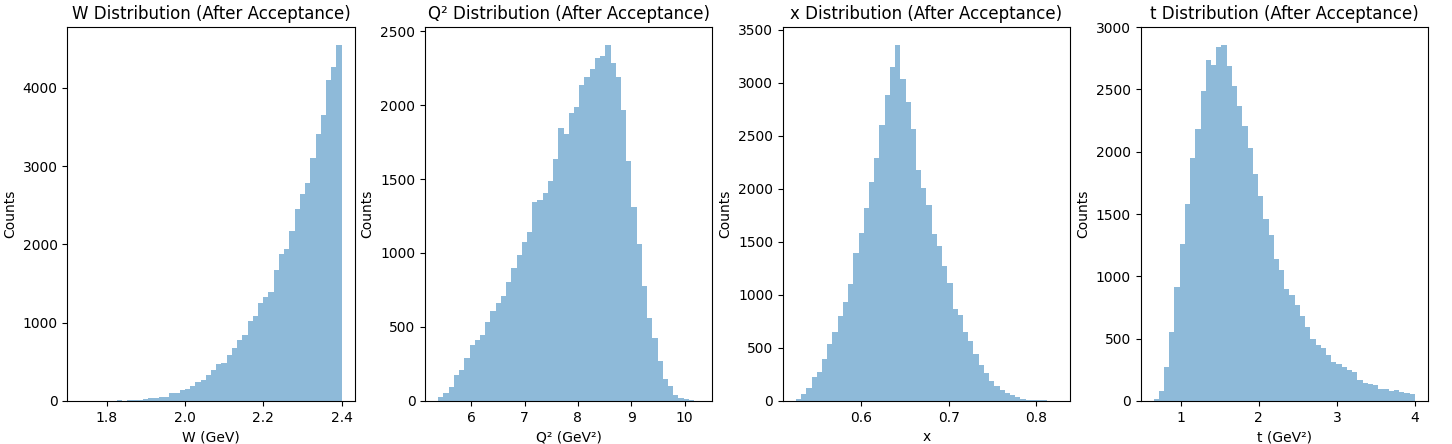 Sufficient statistics to measure multi-differentially in W, Q2!
26
Projections
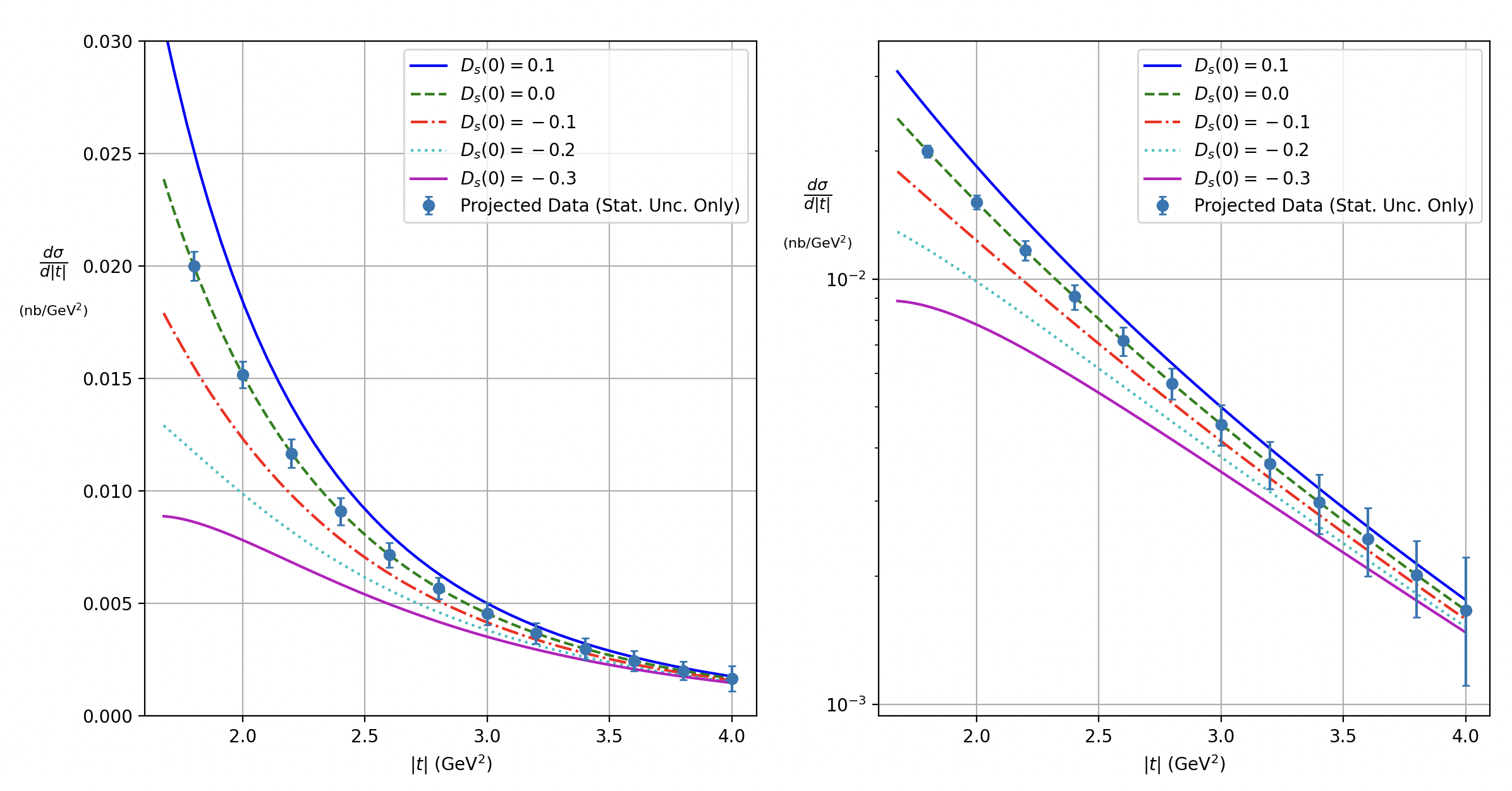 First look at some projections
Assume 50 days at 1037 cm-2/s
~43 ab-1
Events generated according to CLAS12 model
8 < Q2 < 9 GeV2 (2-3x Hall C)
2.2 < W < 2.4 GeV
This is only one bin of many!

Pessimistic assumption of 10% uncertainty in quadrature with statistical uncertainties
Even in the pessimistic scenario, exhibits good sensitivity to Ds!
Stat. Unc. Only
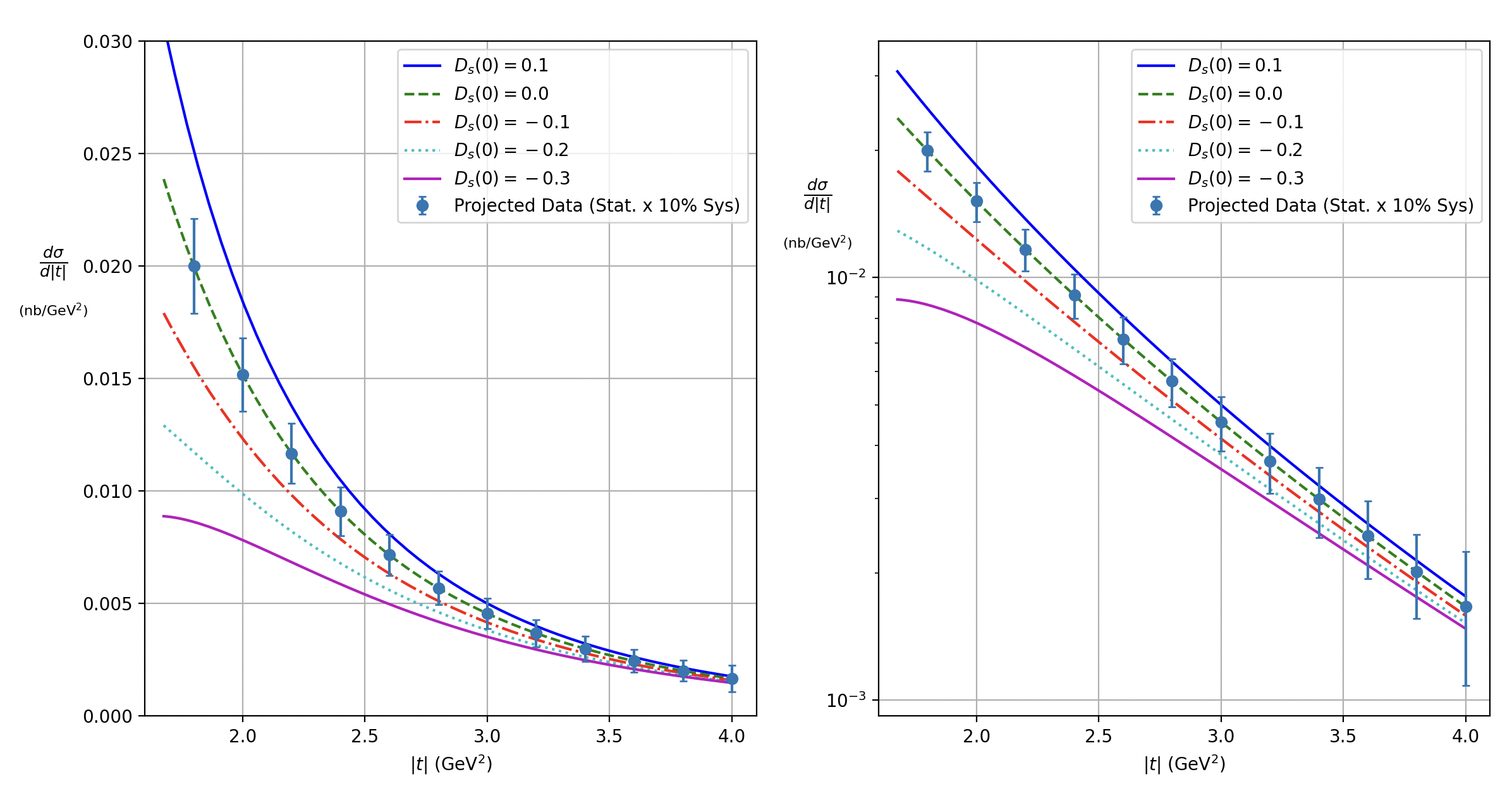 27
Beyond Ds
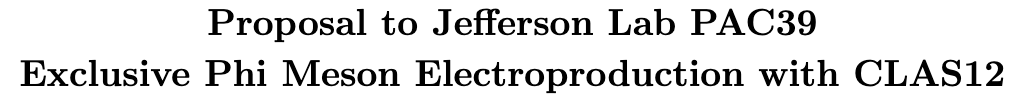 To leading order, exclusive ɸ @ SoLID can access the same physics as ɸ @ CLAS12
At large W the exclusive ɸ process is proposed to be sensitive to the gluon GPD at high-x
Much larger cross section
High precision attainable

Investigate the non-monotonic behavior observed in ɸ photoproduction 
Study how it evolves into the electroproduction regime
Needs continuous acceptance in W provided by SoLID
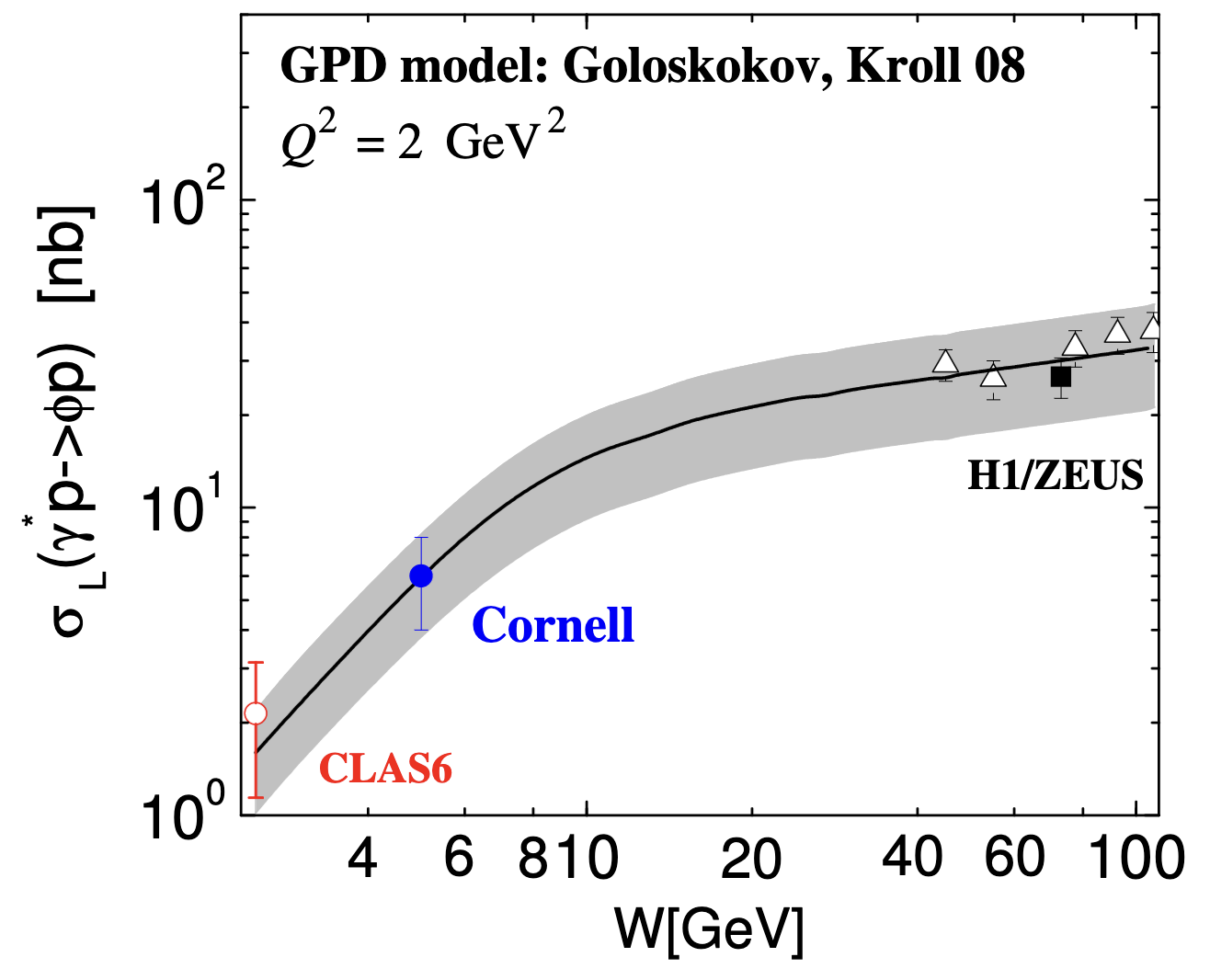 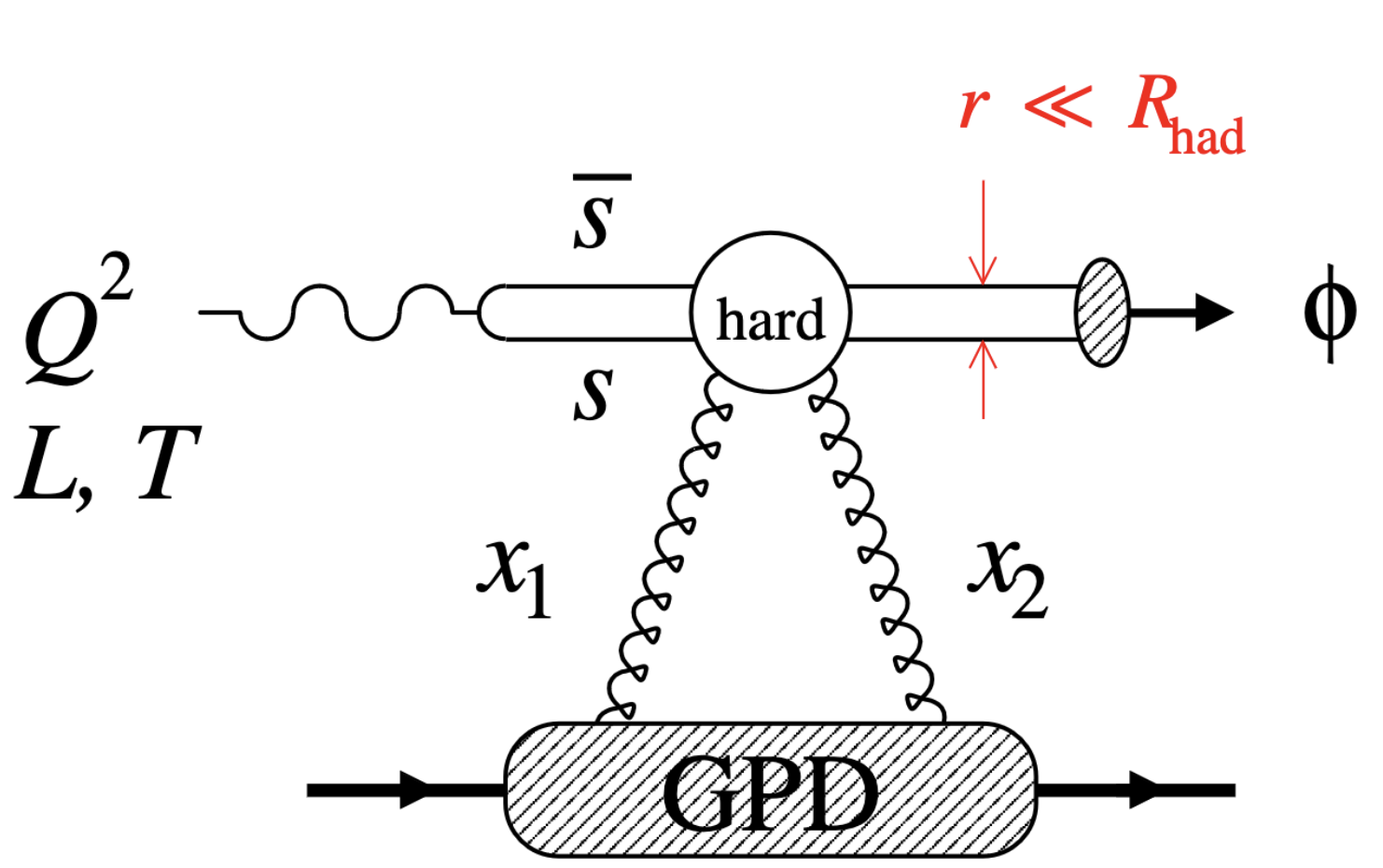 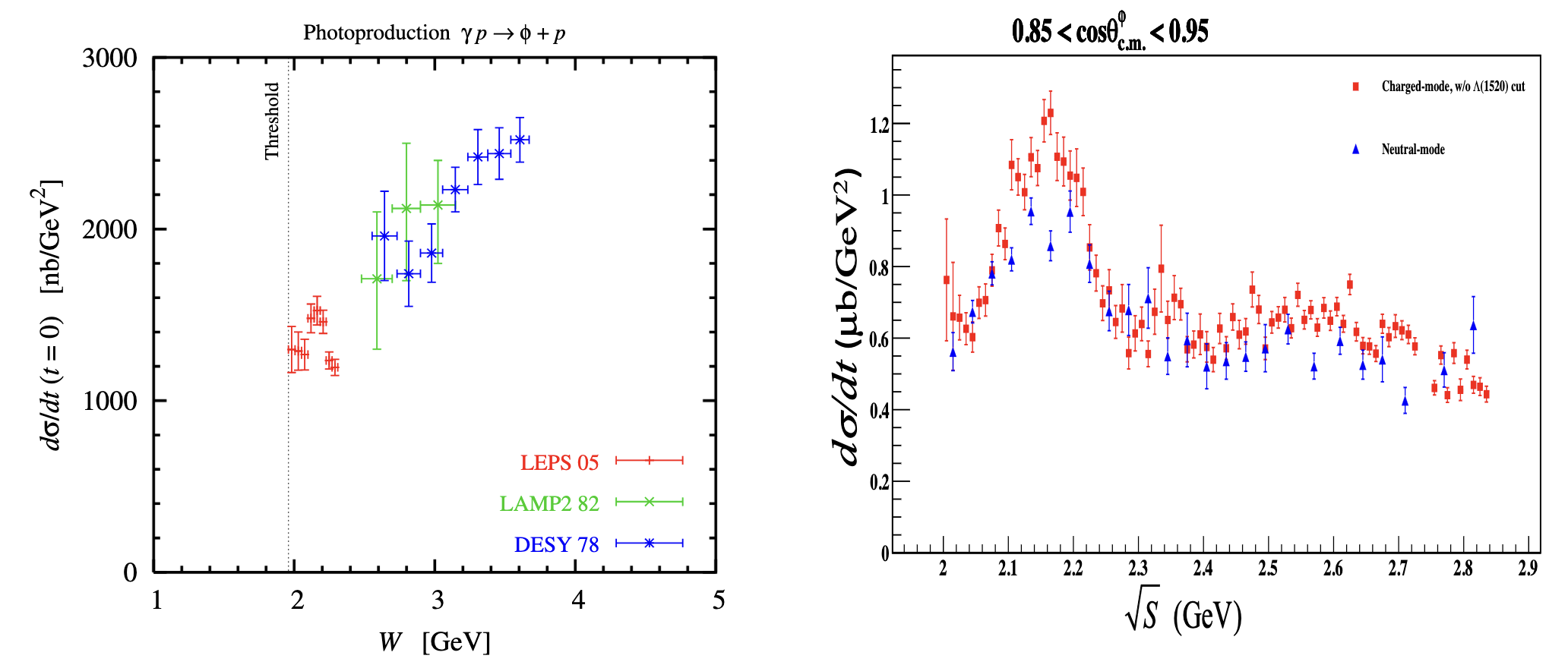 28
Conclusion
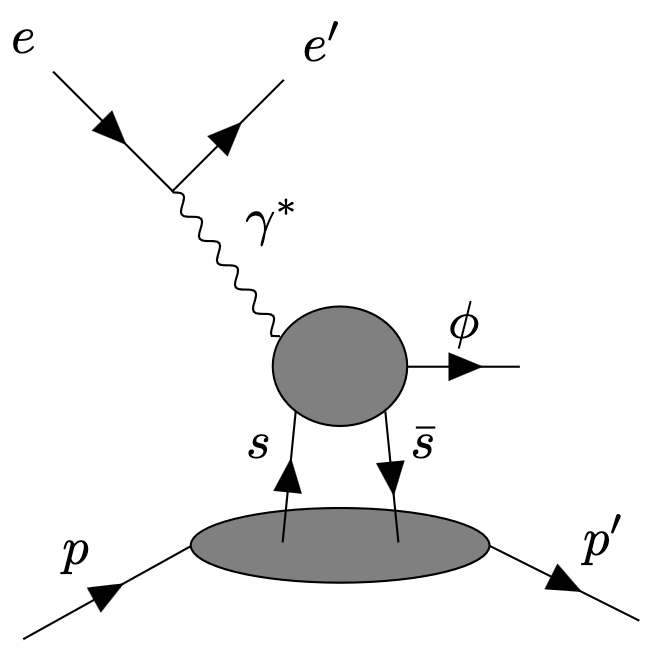 If we ever want a complete experimental measurement of the total D-term of the proton, will need to measure the strangeness D-term
More theoretical & phenomenological input is needed!

SoLID provides a unique opportunity to measure near-threshold exclusive ɸ electroproduction, the only known process sensitive to Ds
Only SoLID will have the luminosity & acceptance to perform a percent-level measurement of this cross section in the foreseeable future
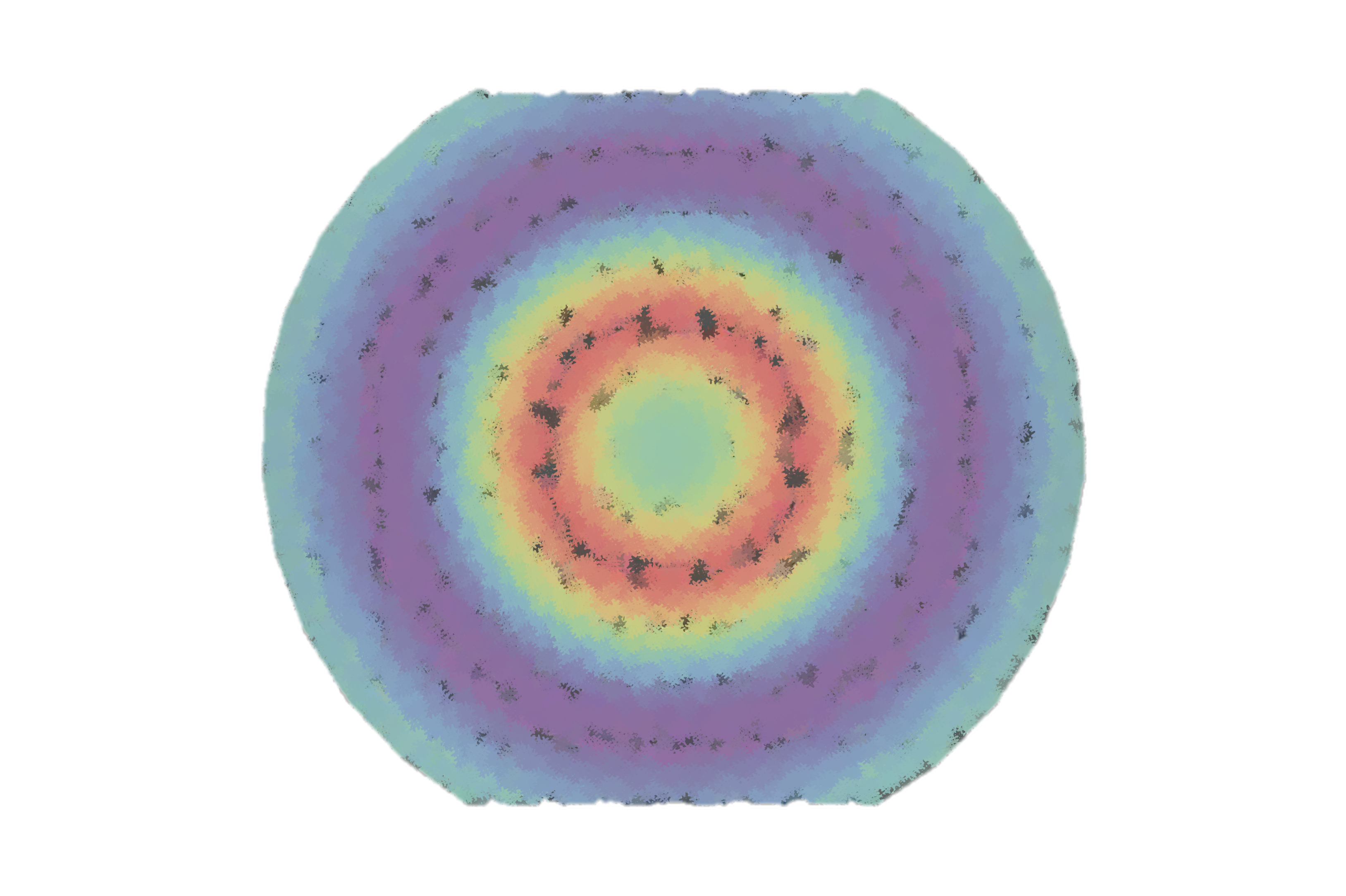 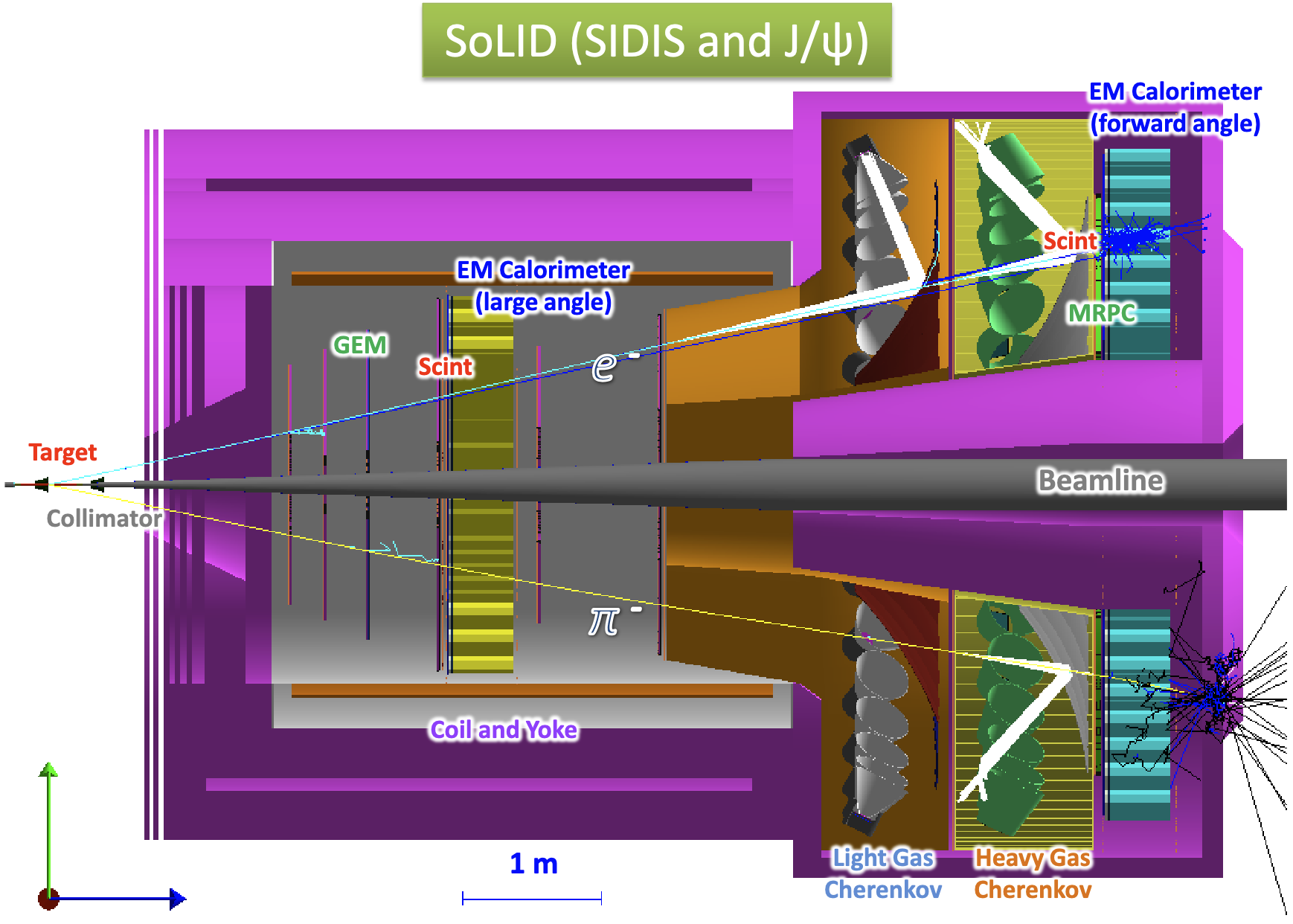 29
Backup
30
Cross section Model
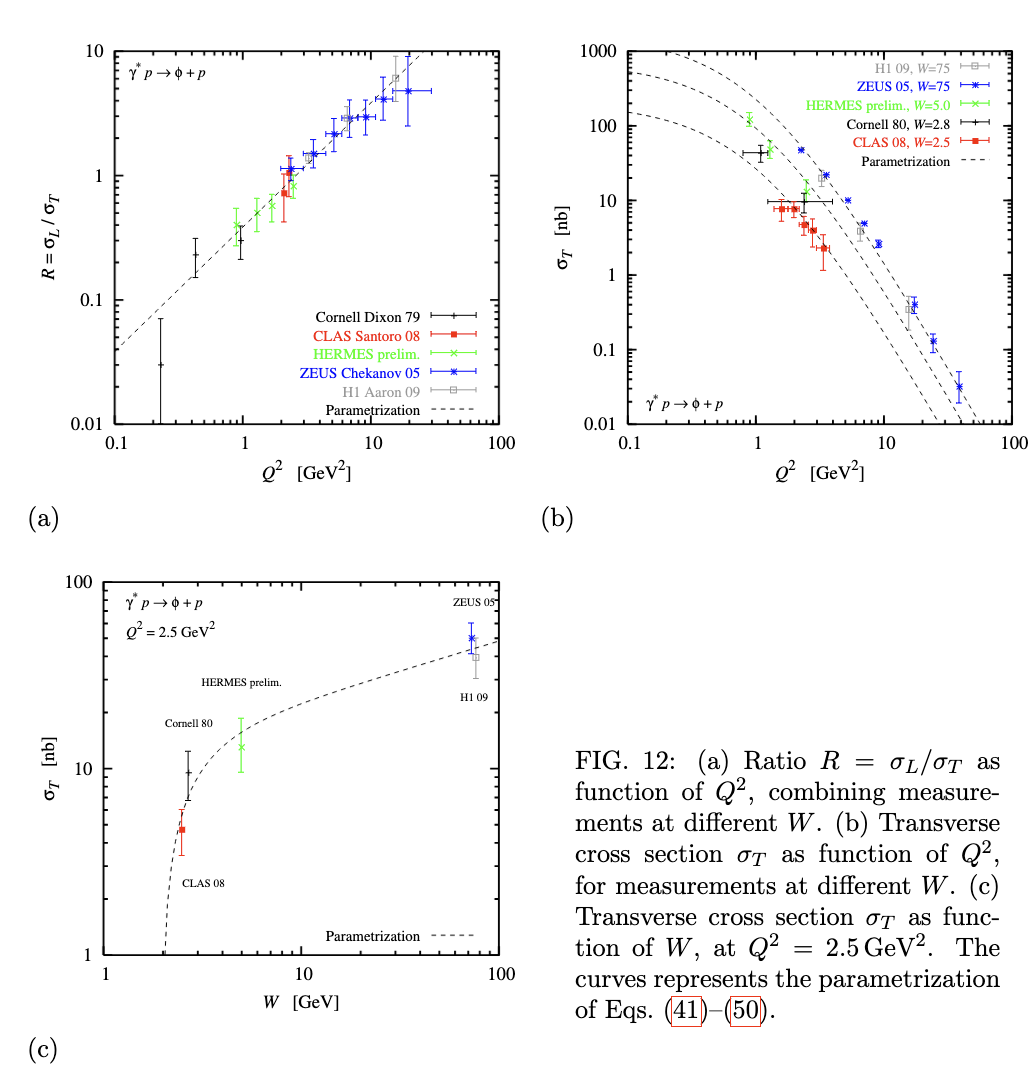 31
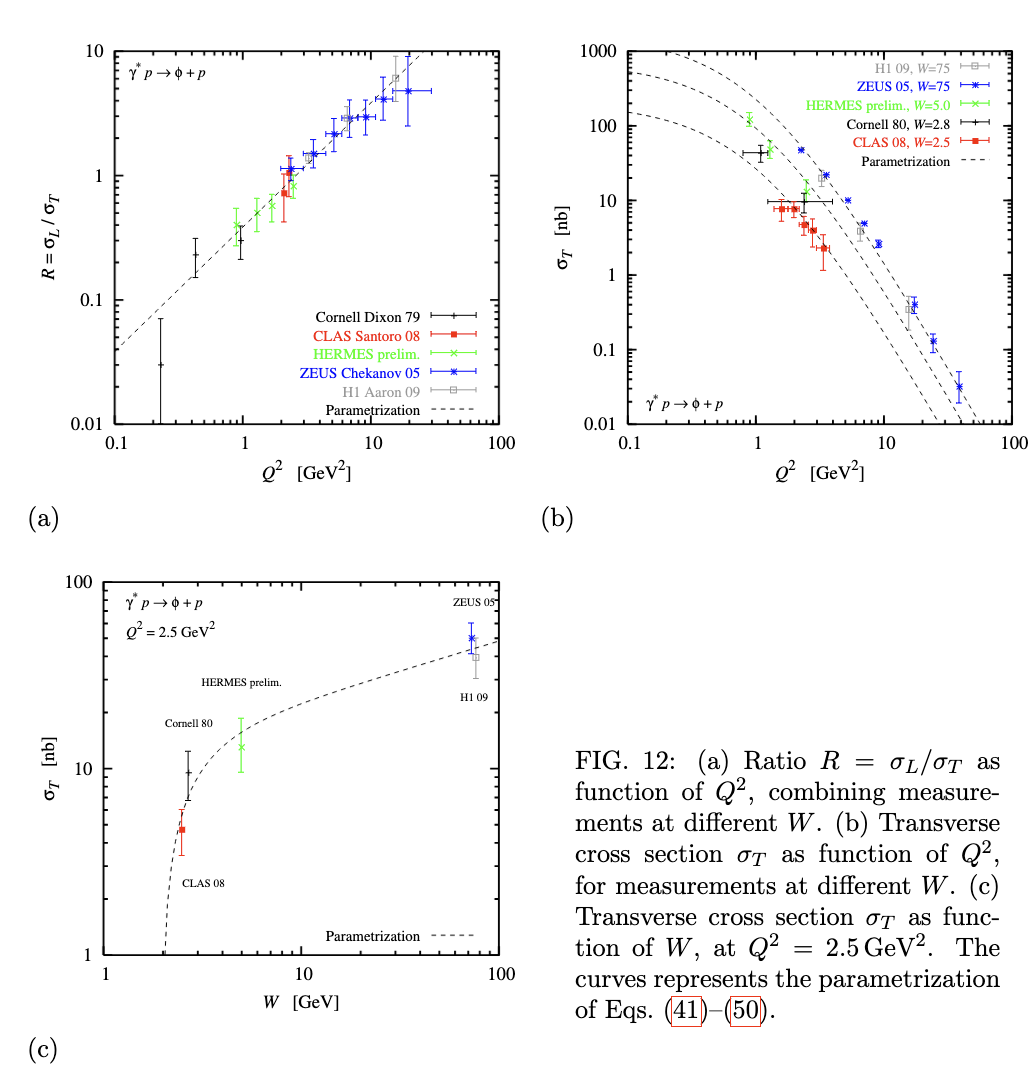 Cross section Model
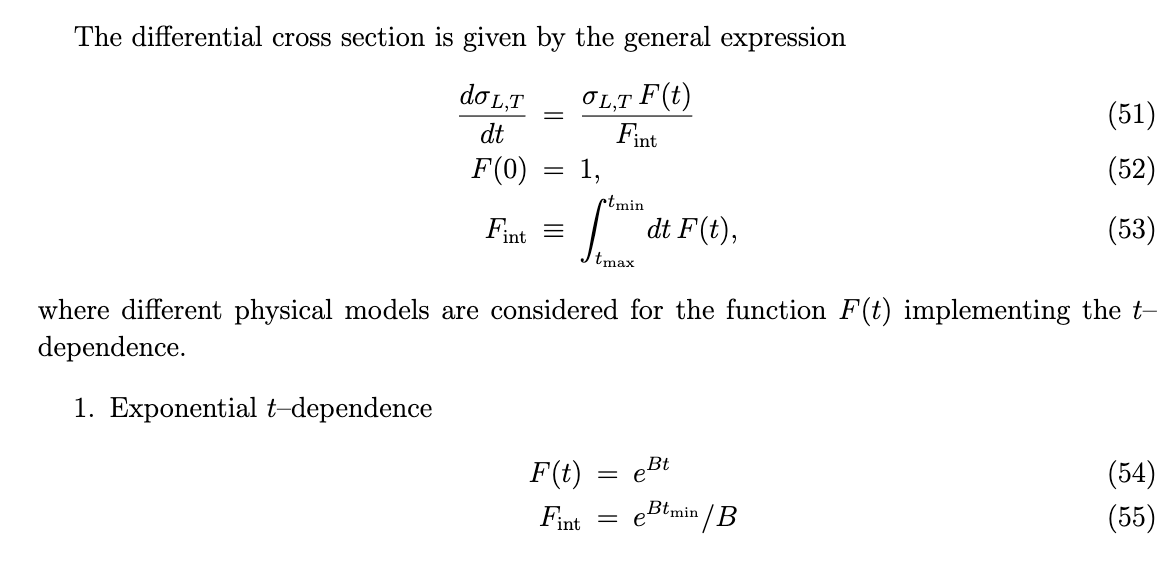 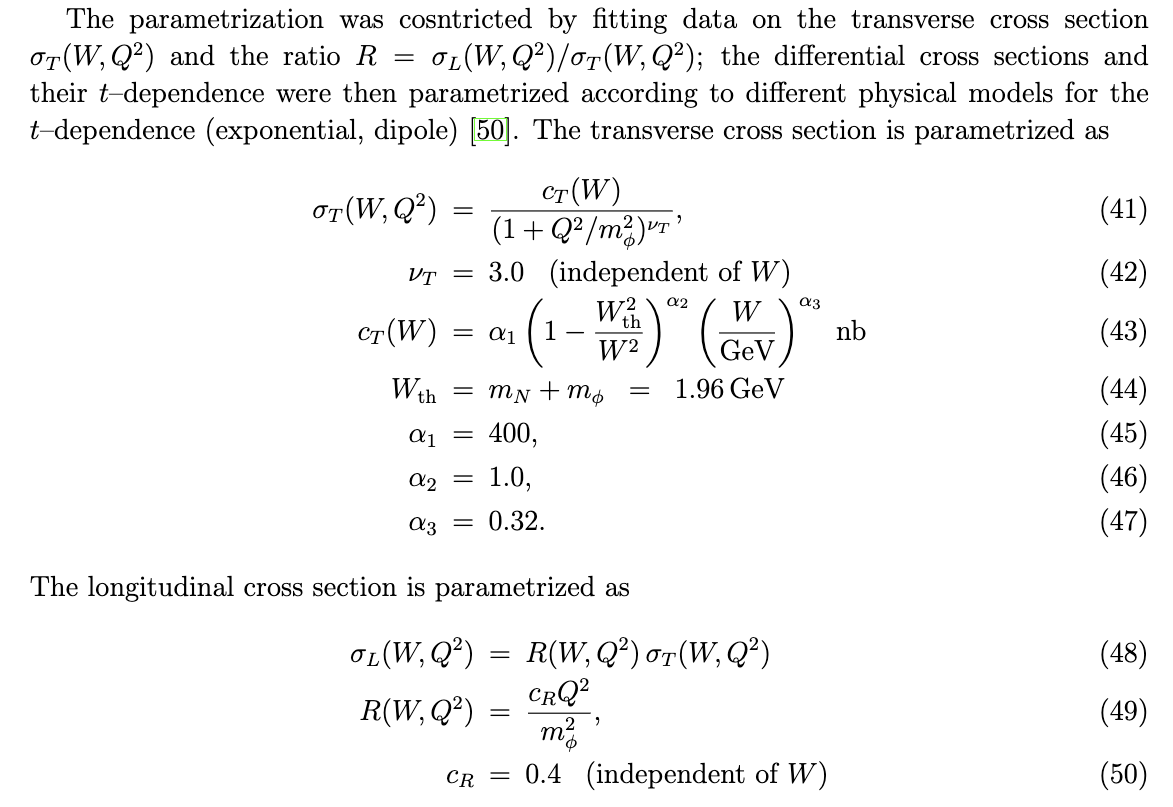 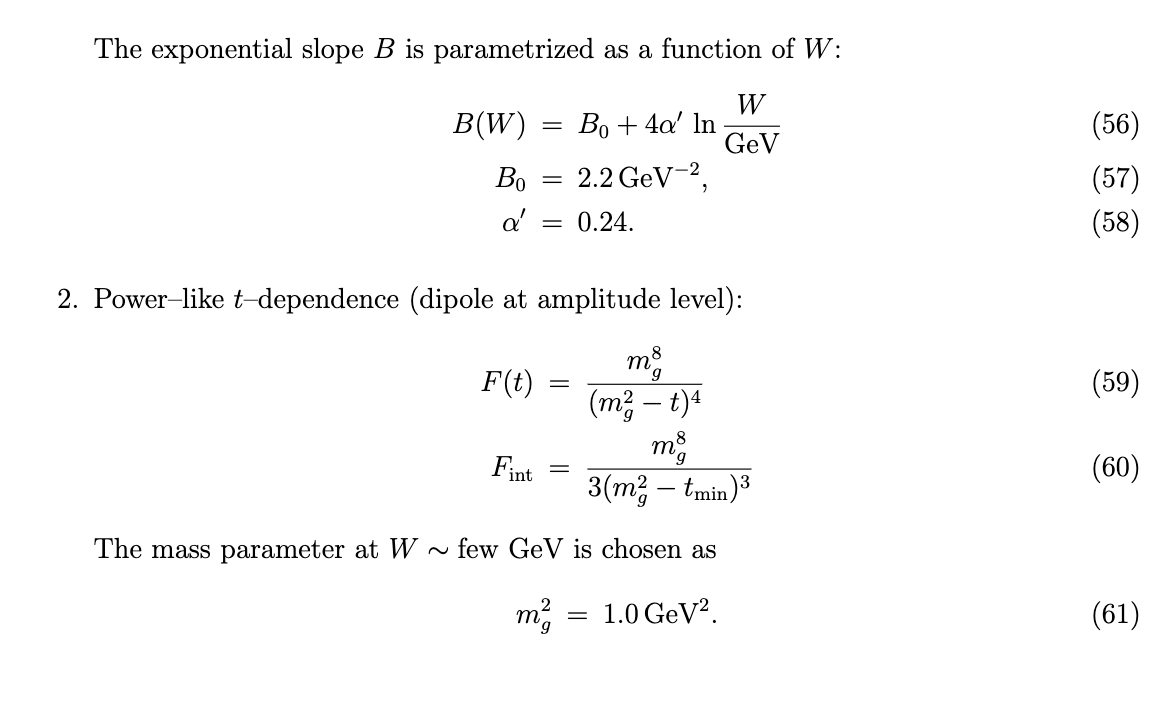 32